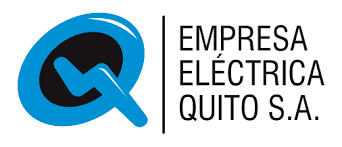 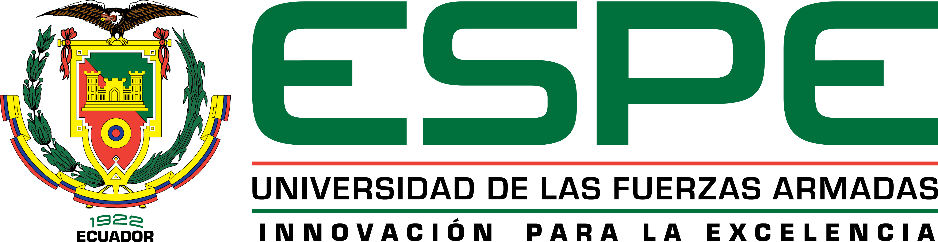 DEPARTAMENTO DE ELÉCTRICA, ELECTRÓNICA Y TELECOMUNICACIONES  
CARRERA DE INGENIERÍA EN ELECTRÓNICA, AUTOMATIZACIÓN Y CONTROL
ACTUALIZACIÓN DEL SISTEMA DE CONTROL AUTOMÁTICO DE LA CENTRAL HIDROELÉCTRICA NAYÓN DE LA EMPRESA ELÉCTRICA QUITO S.A
AUTOR: GUATO NÚÑEZ PABLO ESTEBAN


DIRECTOR: ING. ORTIZ TULCAN HUGO RAMIRO, M.Sc.
MARZO 2021
ÍNDICE
1. Introducción: Antecedentes
3
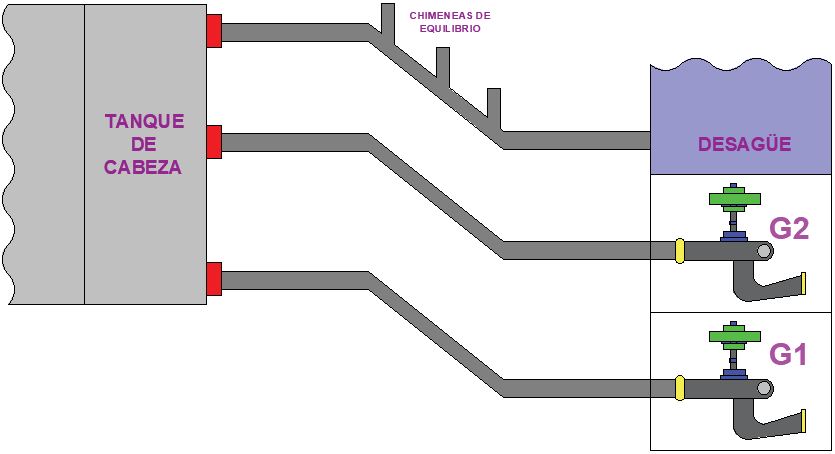 Subestación
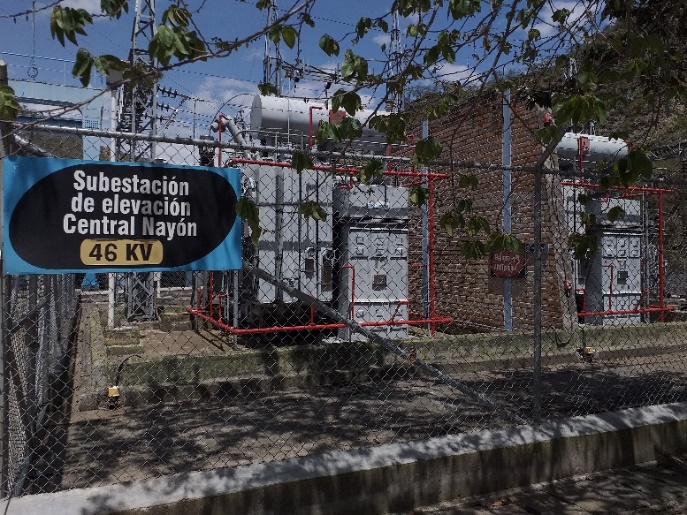 Sistema Eléctrico Quito
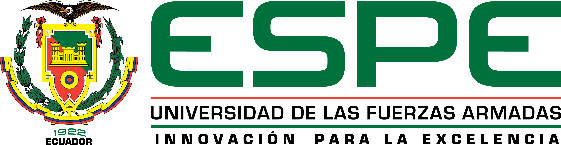 3/17/2021
1. Introducción: Antecedentes
4
Arranque y control de máquinas
Monitoreo de protecciones eléctricas
Monitoreo servicios de estación
Monitoreo línea de transmisión (Cumbayá, aeropuerto)
Monitoreo y control de bombas
Supervisión del nivel del tanque de drenaje
Monitoreo y control de filtros, válvulas penstock y distribución
Supervisión del nivel del tanque de refrigeración
Monitoreo y control de compuertas
Supervisión del nivel del tanque de cabeza
Supervisión de nivel Cumbayá
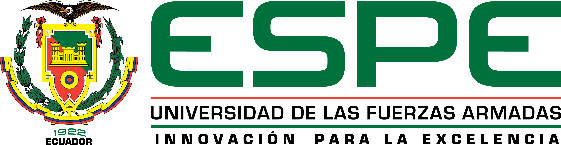 3/17/2021
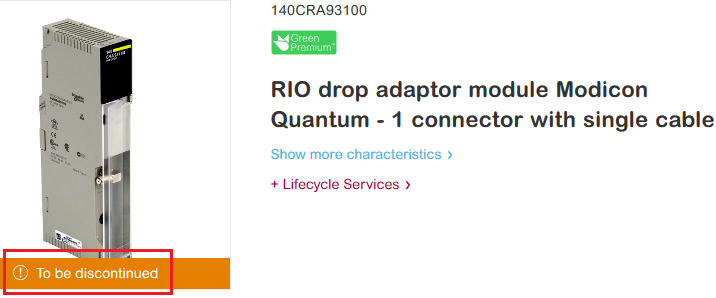 1. Introducción: Planteamiento del Problema
ESPE
2021
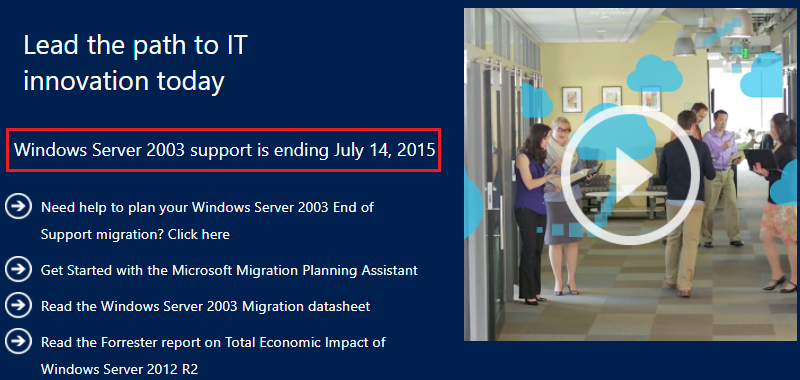 5
Fin de la vigencia tecnológica en hardware y software:
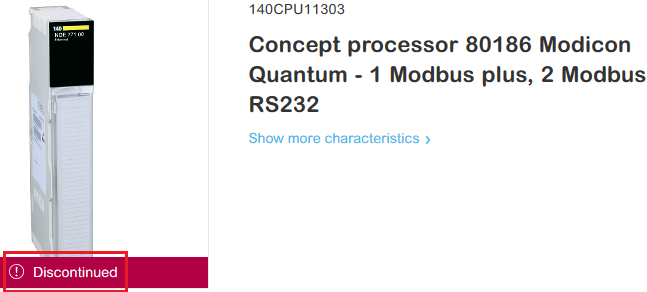 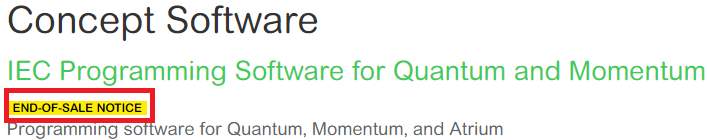 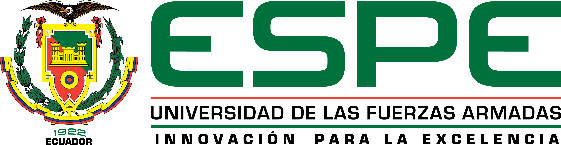 3/17/2021
1. Introducción: Justificación e importancia
ESPE
2021
6
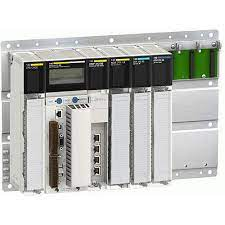 Los equipos instalados tienen 13 años trabajando las 24 horas del día, los 365 días del año, por ende el retorno de la inversión ya se ha devengado y la vida útil de los mismos están próximos a su fin.
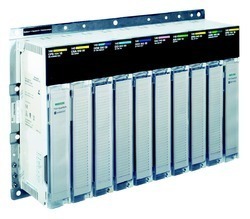 Con una adecuada planificación que considere la vigencia tecnológica se podrá evitar daños mayores, daños al personal de operación, paradas de producción intempestivas, mediante la actualización del sistema de control, procedimiento conocido como modernización parcial o migración.
Actualización
Beneficios generados por una migración planificada: 
Disponibilidad
Robustez
Cyberseguridad
Mantenibilidad
Escalabilidad
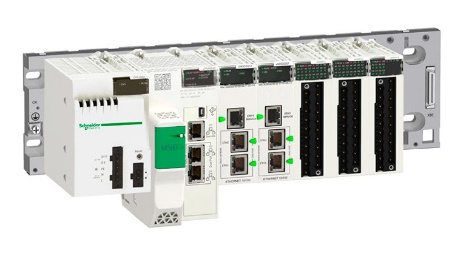 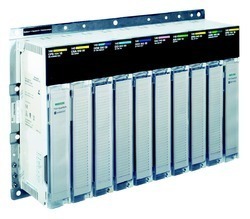 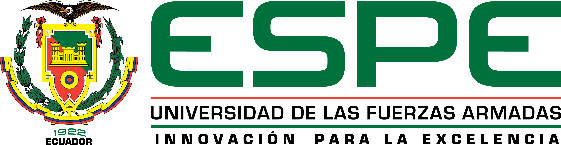 3/17/2021
1. Introducción
1. Introducción: Alcance del proyecto
ESPE
ESPE
2021
2021
7
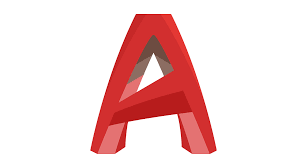 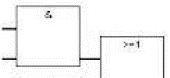 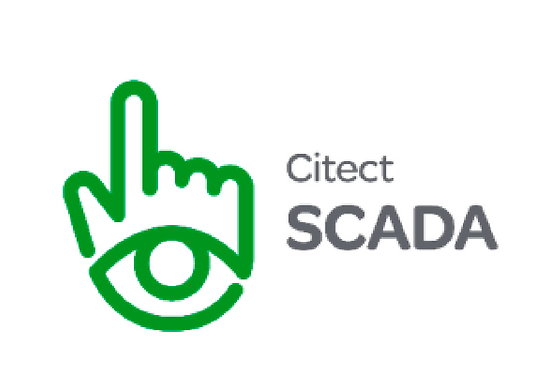 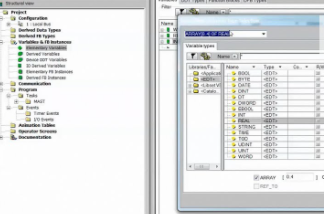 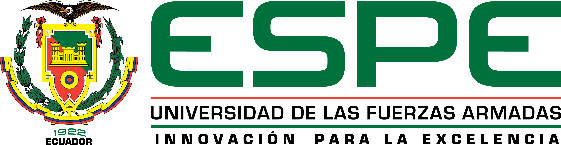 3/17/2021
Objetivos Específicos
1. Introducción
1. Introducción: Objetivos
ESPE
ESPE
2021
2021
8
Modernizar el sistema de control de la central hidroeléctrica Nayón.
Levantar información sobre el funcionamiento y etapas del proceso de generación hidroeléctrica.
Desarrollar una interfaz HMI interactiva y que permita a los operadores entender los modos de funcionamiento, disparos, alarmas y tendencias de cada sistema y subsistema de la planta, en base a la norma ANSI/ISA-101.01-2015.
Documentar adecuadamente e proyecto.
Verificar las conexiones en planos eléctricos y en campo, con el fin de evidenciar equipos que durante este tiempo han sido desconectados debido a diferentes casusas.
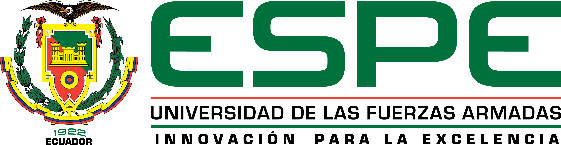 3/17/2021
1. Introducción
2. Descripción del sistema actual: Tuberías de acero de presión
ESPE
ESPE
2021
2021
9
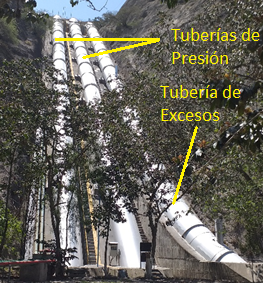 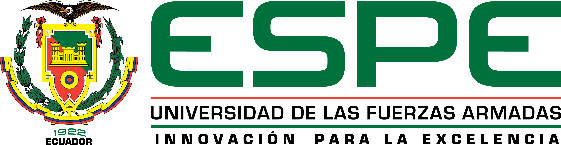 3/17/2021
1. Introducción
2. Descripción del sistema actual: Turbina
ESPE
ESPE
2021
2021
10
Rodete del generador 1
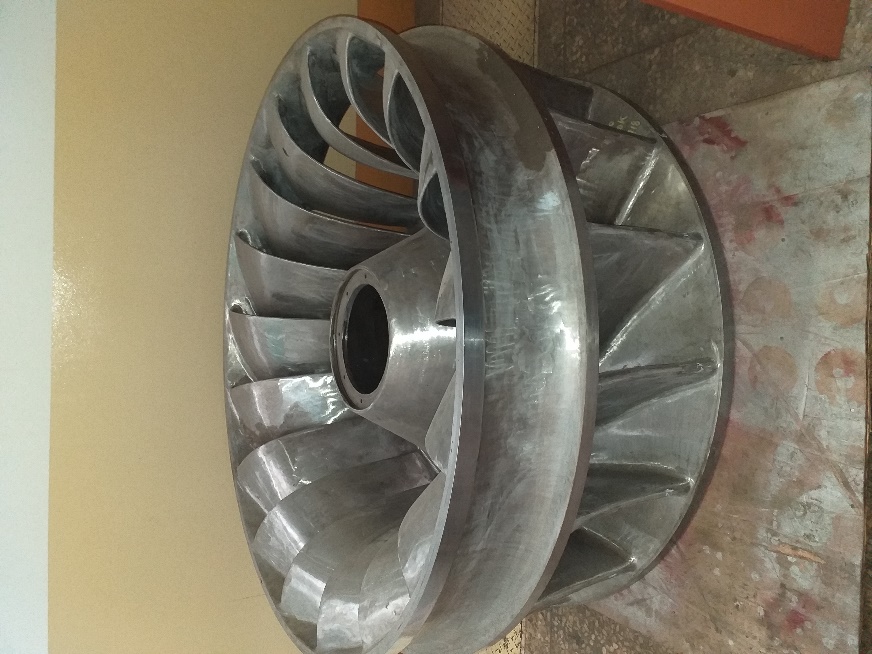 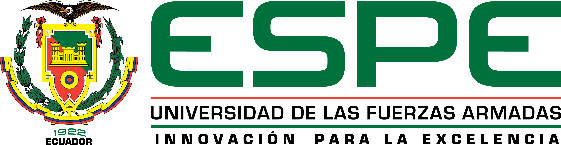 3/17/2021
1. Introducción
2. Descripción del sistema actual: Compresores
ESPE
ESPE
2021
2021
11
Sala de aire y compresores
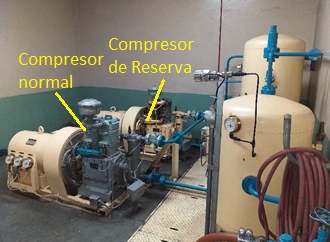 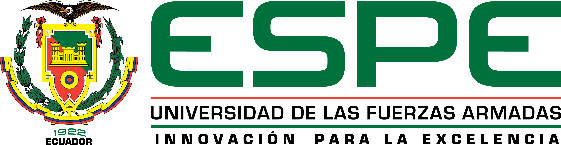 3/17/2021
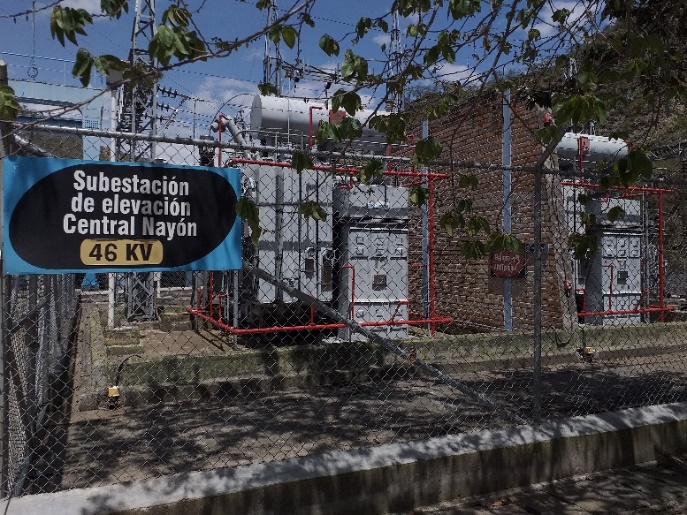 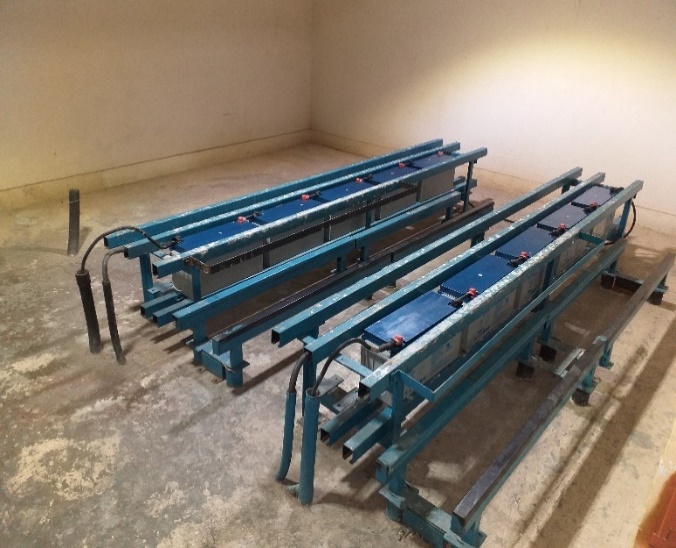 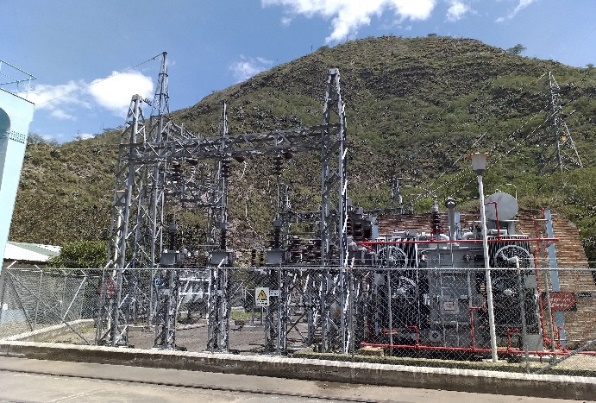 1. Introducción
2. Descripción del sistema actual
ESPE
ESPE
2021
2021
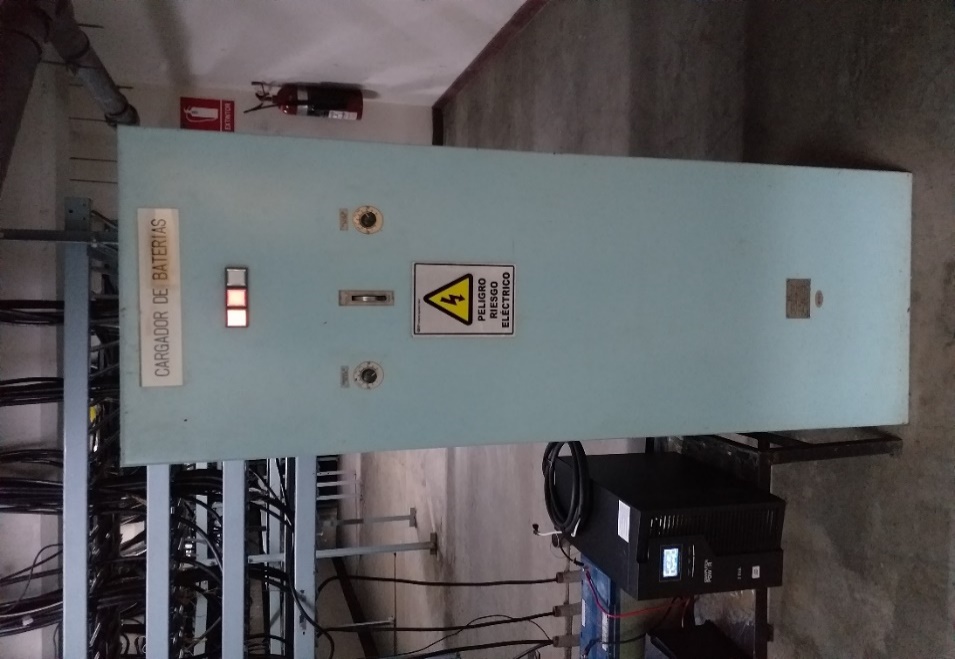 Tanque pulmón
Sala de control
12
Sala de baterías y cargador
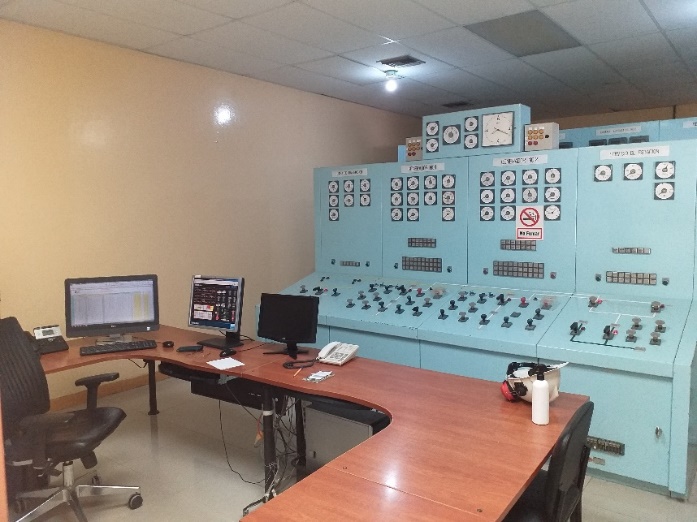 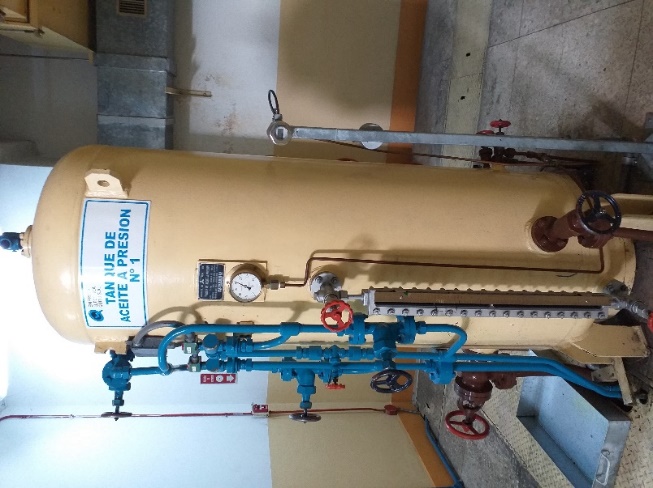 Bodega de aceites
Subestación
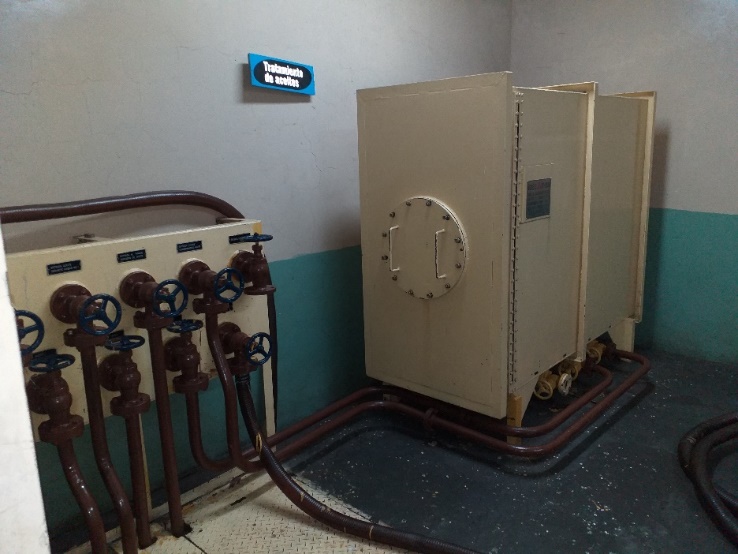 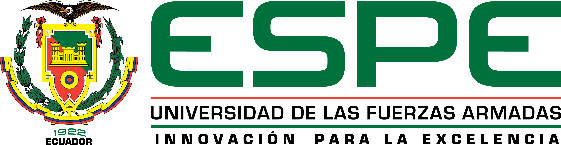 3/17/2021
1. Introducción
2. Descripción del sistema actual: Fases de generación
ESPE
ESPE
2021
2021
13
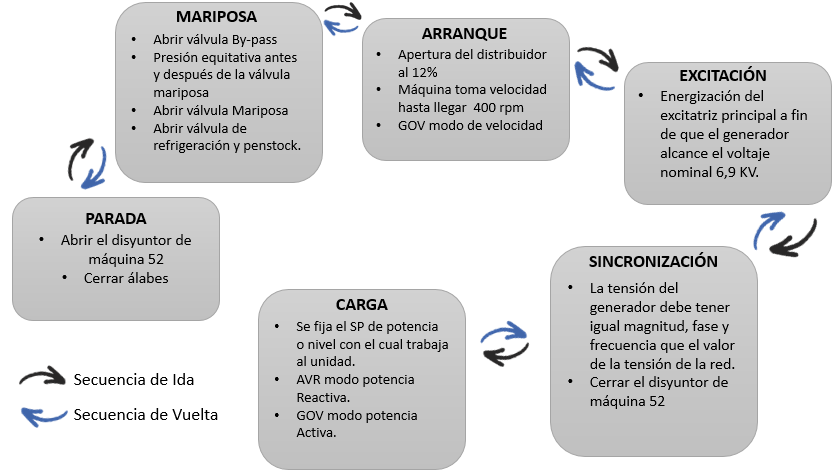 Nota. Se verifica cada una  estas instancias a través del sistema SCADA de la central.
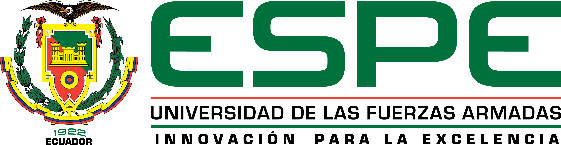 3/17/2021
1. Introducción
2. Descripción del sistema actual: Lazo de control de Voltaje
ESPE
ESPE
2021
2021
14
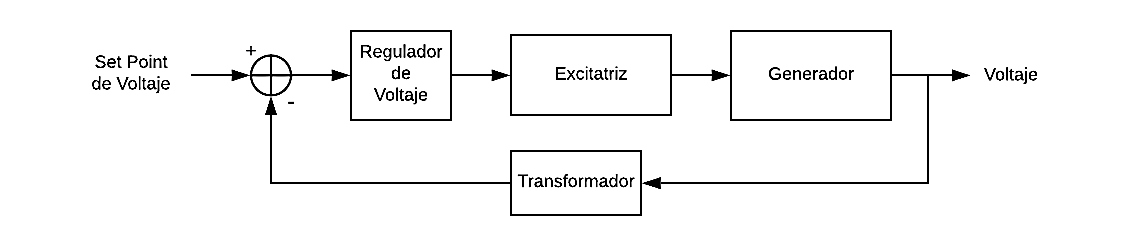 Diagrama unifilar
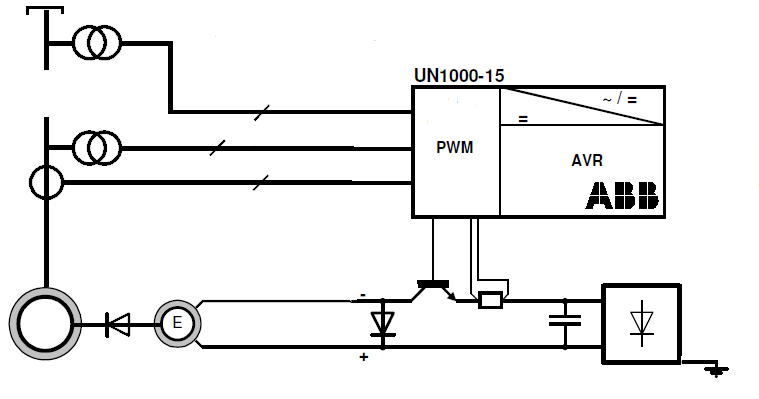 UNITROL 1000-15
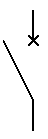 Voltaje de la red
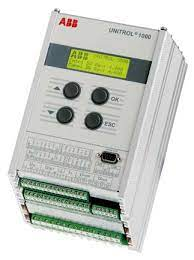 Voltaje del generador
G1
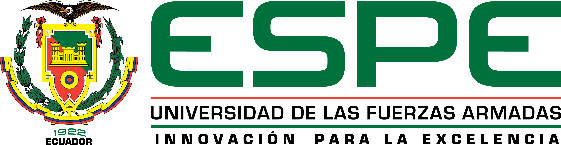 3/17/2021
1. Introducción
2. Descripción del sistema actual: Lazo de control de Velocidad
ESPE
ESPE
2021
2021
15
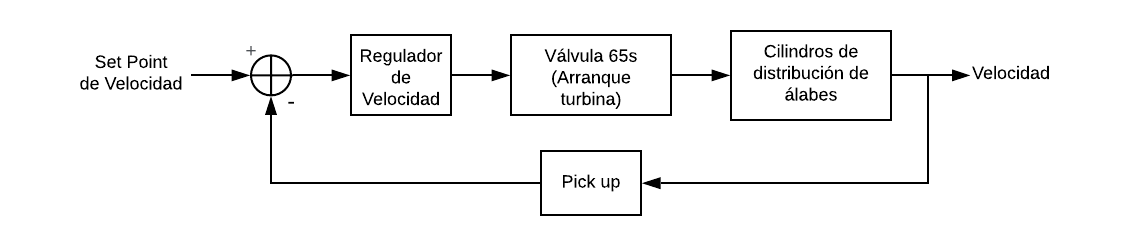 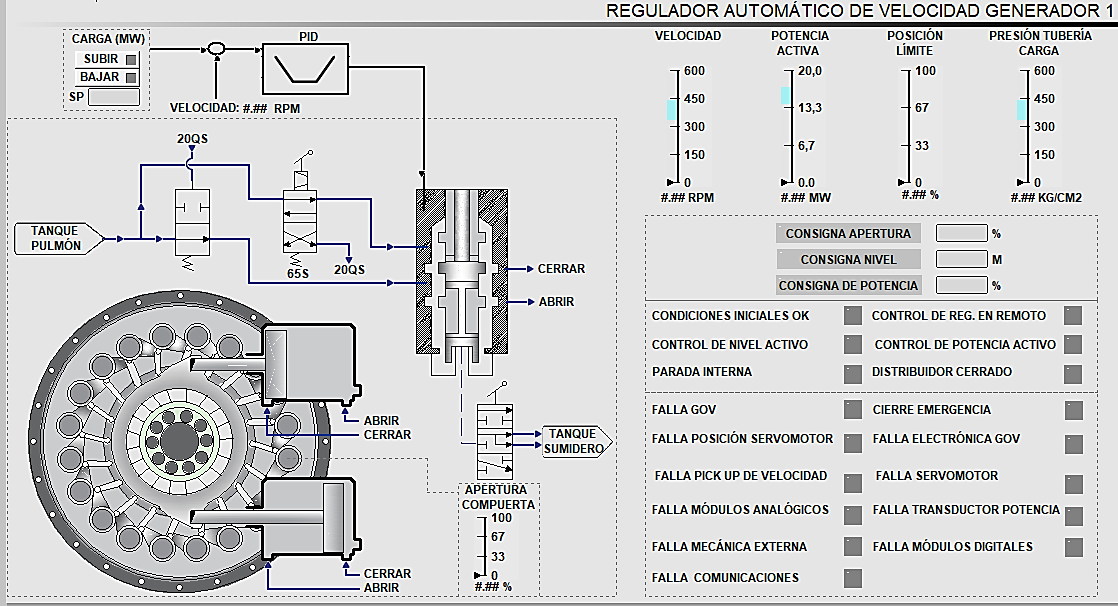 SIEMENS TM 1703 ACP
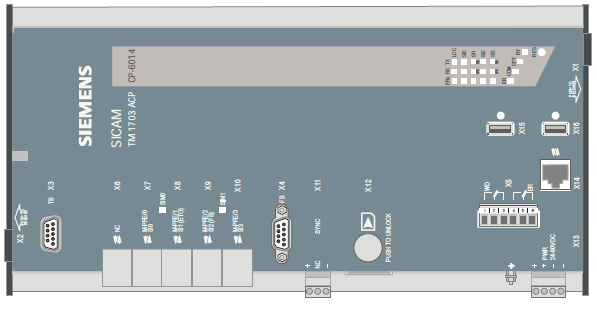 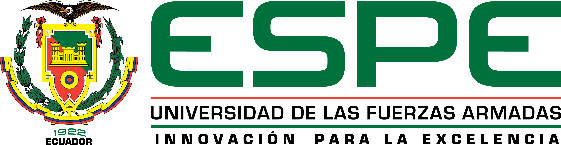 3/17/2021
1. Introducción
2. Descripción del sistema actual: Arquitectura de control
ESPE
ESPE
2021
2021
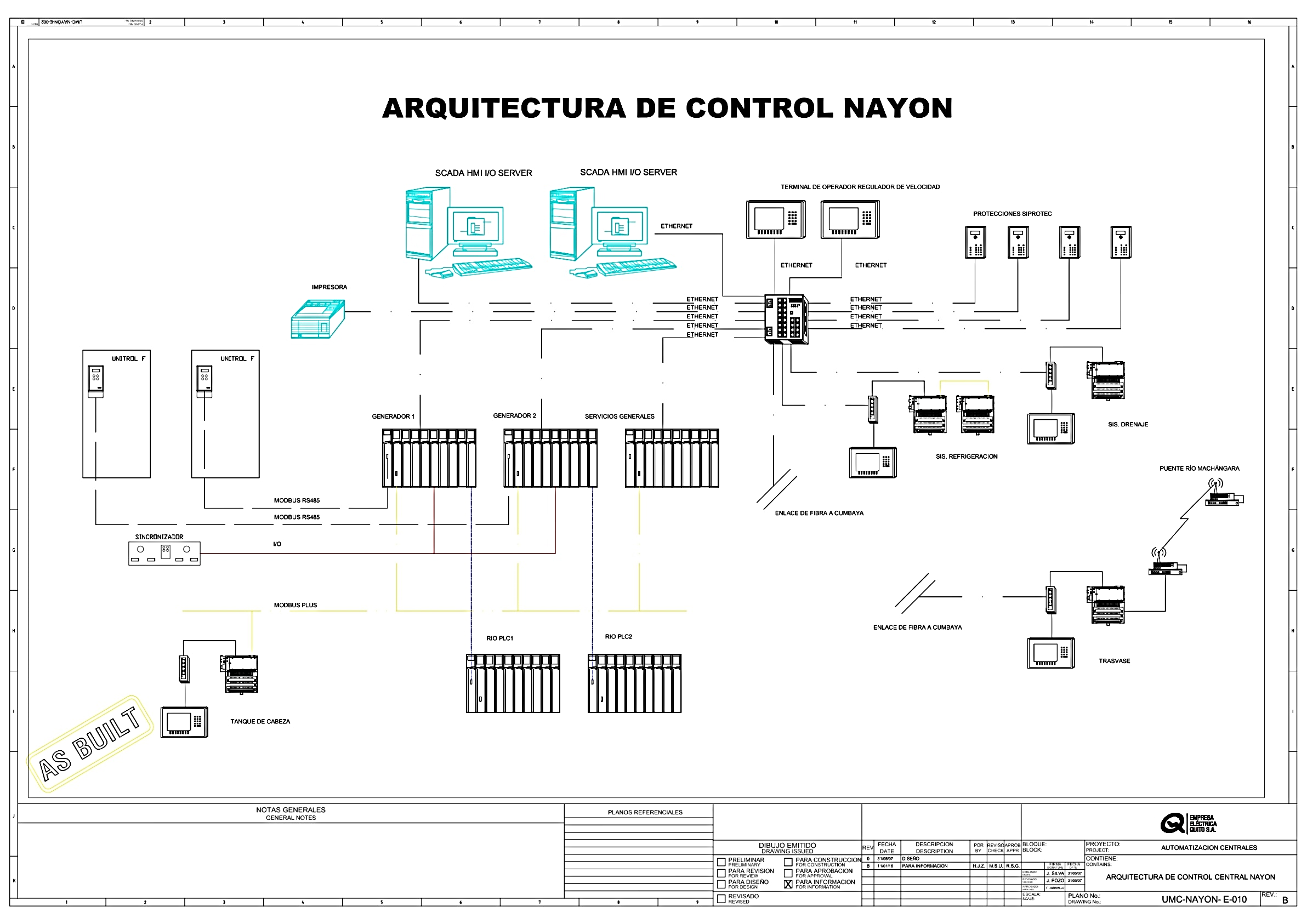 16
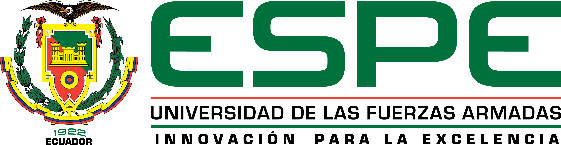 3/17/2021
1. Introducción
3. Diseño del Hardware: Requisitos del sistema de control
ESPE
ESPE
2021
2021
Mantener el rack de entradas y salidas remotas (RIO) de los generadores 1 y 2, a fin de no generar cambios en la instrumentación implementada en la Central
Se requiere un PLC con comunicación para el bastidor Quantum y RIO para el bastidor de entradas y salidas remotas. Además de su respectiva fuente de alimentación, procedente del tablero de distribución de la Central Hidroeléctrica Nayón a 125 VDC y un bastidor de 12 slots
17
Módulo de comunicación DNP3.0, a fin de transmitir información de generación al ente regulador (CENACE)
Se requiere de módulos de comunicación seriales que cumplan con:
?
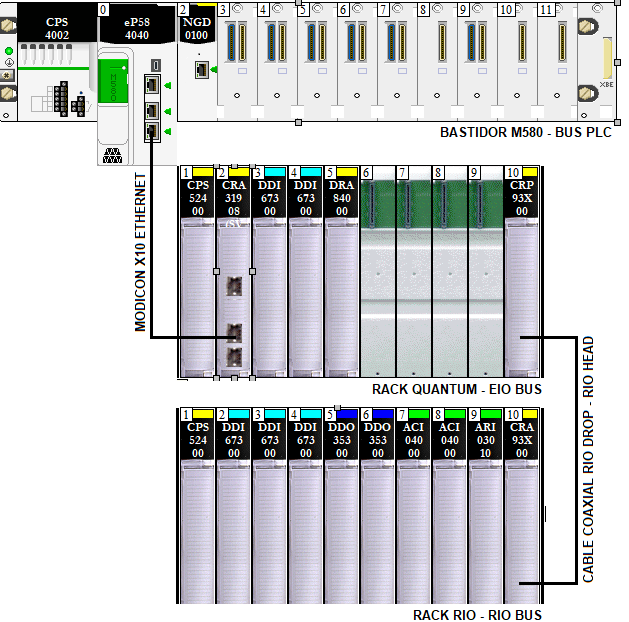 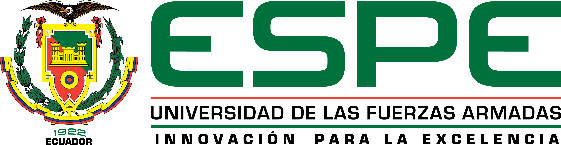 3/17/2021
1. Introducción
3. Diseño del Hardware: Selección del sistema de control
ESPE
ESPE
2021
2021
18
SCHNEIDER ELECTRIC
Escalabilidad
MODICON M580
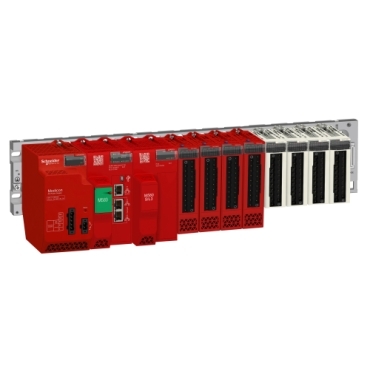 Compatibilidad
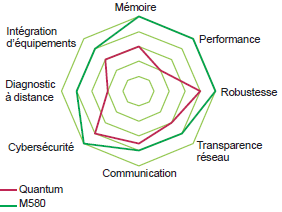 Economía
Proceso de Migración
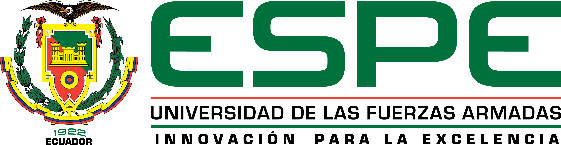 3/17/2021
3. Diseño del Hardware: Proceso de migración
ESPE
ESPE
2021
2021
Arquitectura autónoma:Esta topología generalmente maneja un nivel de entradas y salidas remotas RIO Quantum S908, y en consecuencia, la migración en este punto únicamente conlleva el cambio del CPU Quantum por el acoplador 140CRA31908.
19
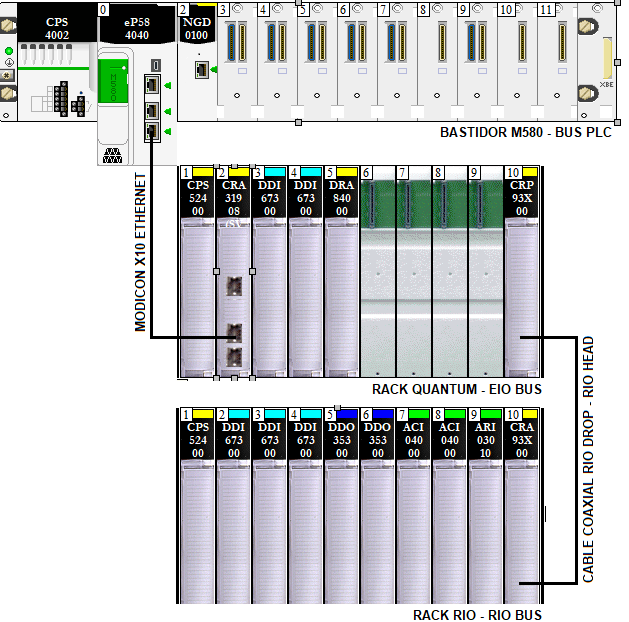 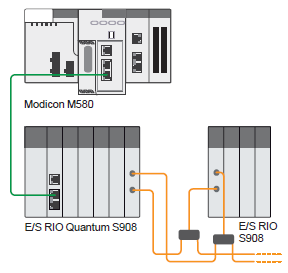 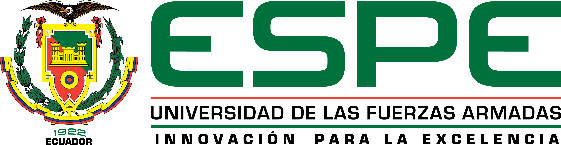 3/17/2021
3. Diseño del Hardware: Proceso de migración
ESPE
ESPE
2021
2021
20
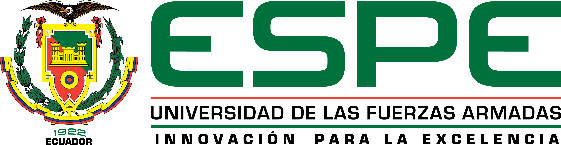 3/17/2021
3. Diseño del Hardware: Selección de equipos
ESPE
ESPE
2021
2021
Controlador lógico programable
21
BMEP584040
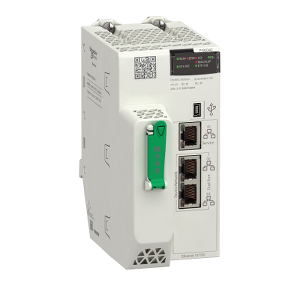 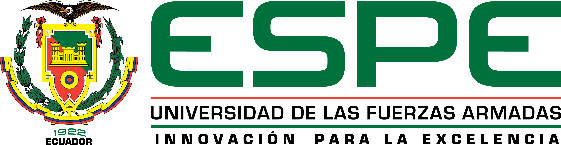 3/17/2021
3. Diseño del Hardware: Selección de equipos
ESPE
ESPE
2021
2021
Fuente de alimentación
22
BMXCPS3522
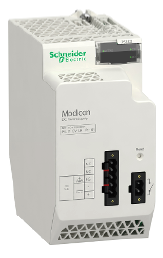 Bastidor
BMEXBP1200
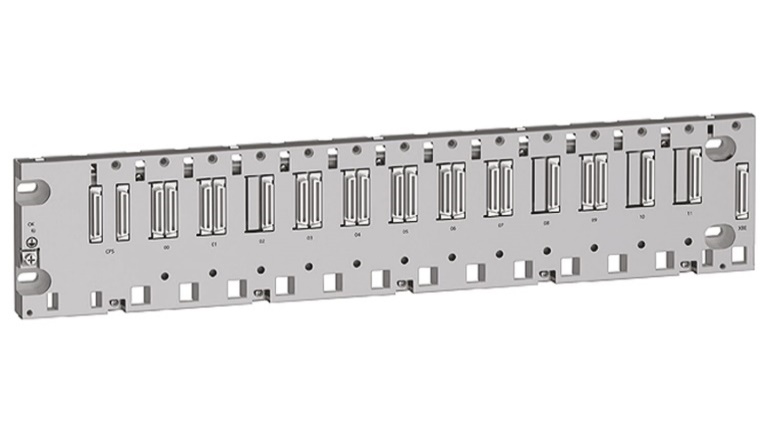 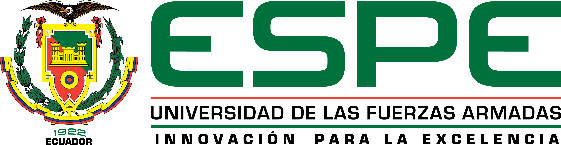 3/17/2021
3. Diseño del Hardware: Selección de equipos
ESPE
ESPE
2021
2021
Comunicación serial
23
BMXNOM0200
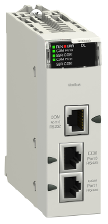 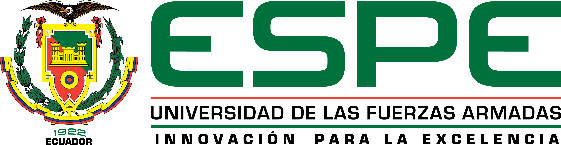 3/17/2021
3. Diseño del Hardware: Selección de equipos
ESPE
ESPE
2021
2021
Comunicación Ethernet
24
BMENOC0301
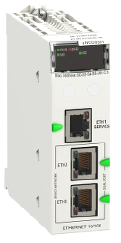 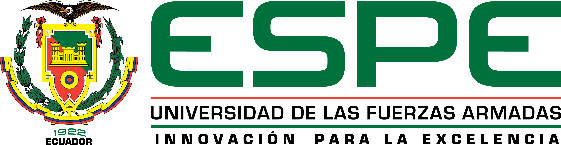 3/17/2021
3. Diseño del Hardware: Selección de equipos
ESPE
ESPE
2021
2021
Comunicación DNP 3.0
25
BMXNOR0200H
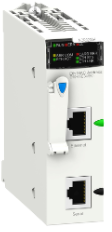 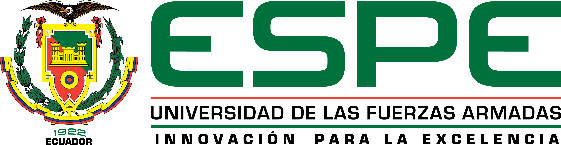 3/17/2021
3. Diseño del Hardware: Arquitectura de Control
ESPE
ESPE
2021
2021
26
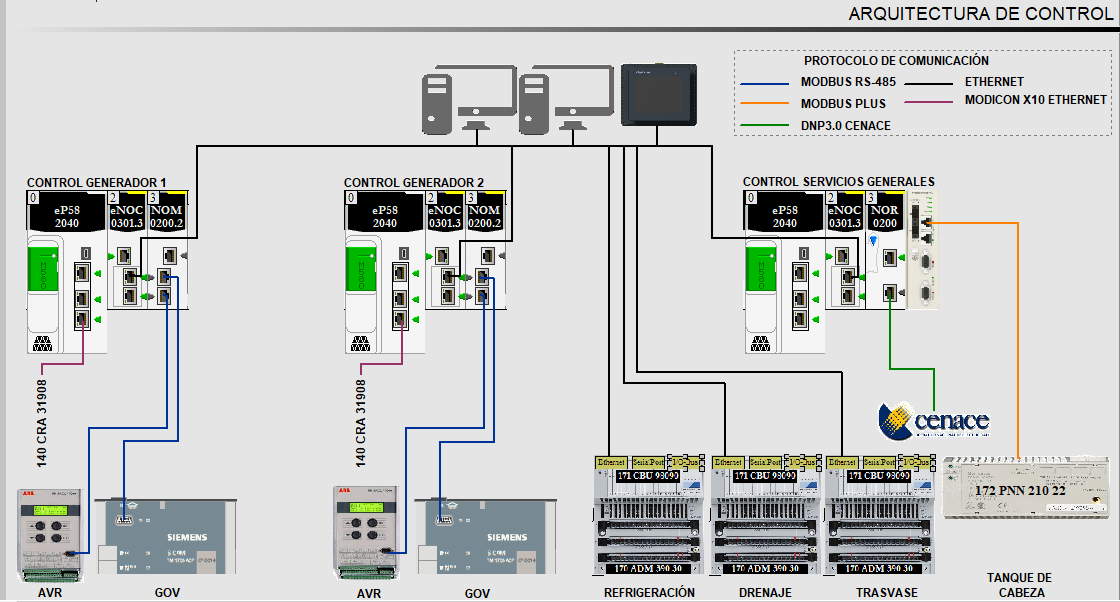 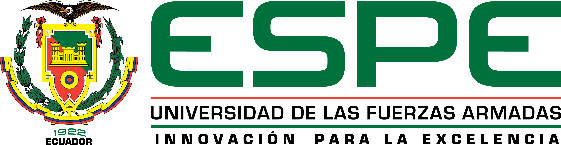 3/17/2021
3. Diseño del Hardware: Arquitectura de Control
ESPE
ESPE
2021
2021
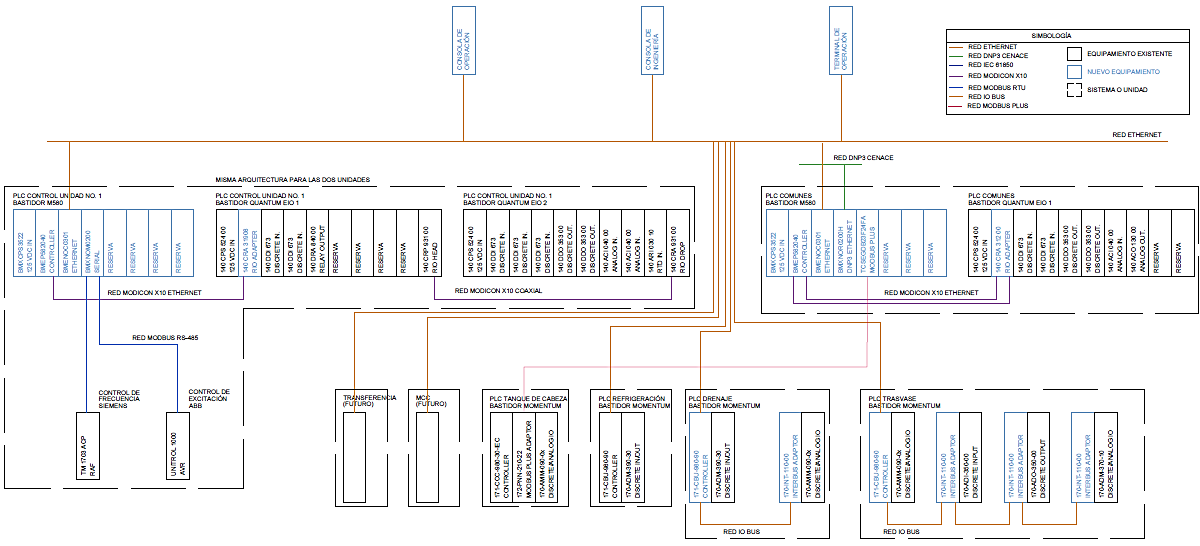 27
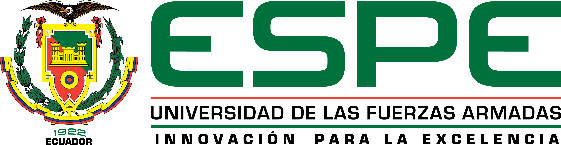 3/17/2021
3. Diseño del Hardware: Arquitectura de Control
ESPE
ESPE
2021
2021
28
Listado de dispositivos seleccionados
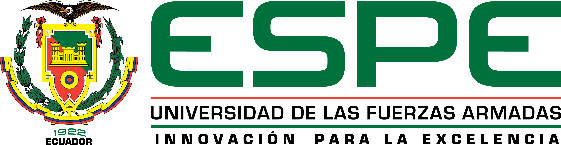 3/17/2021
3. Diseño del Hardware: Requisitos del nuevo tablero de control
ESPE
ESPE
2021
2021
29
La alimentación eléctrica será adquirida desde el tablero de distribución.
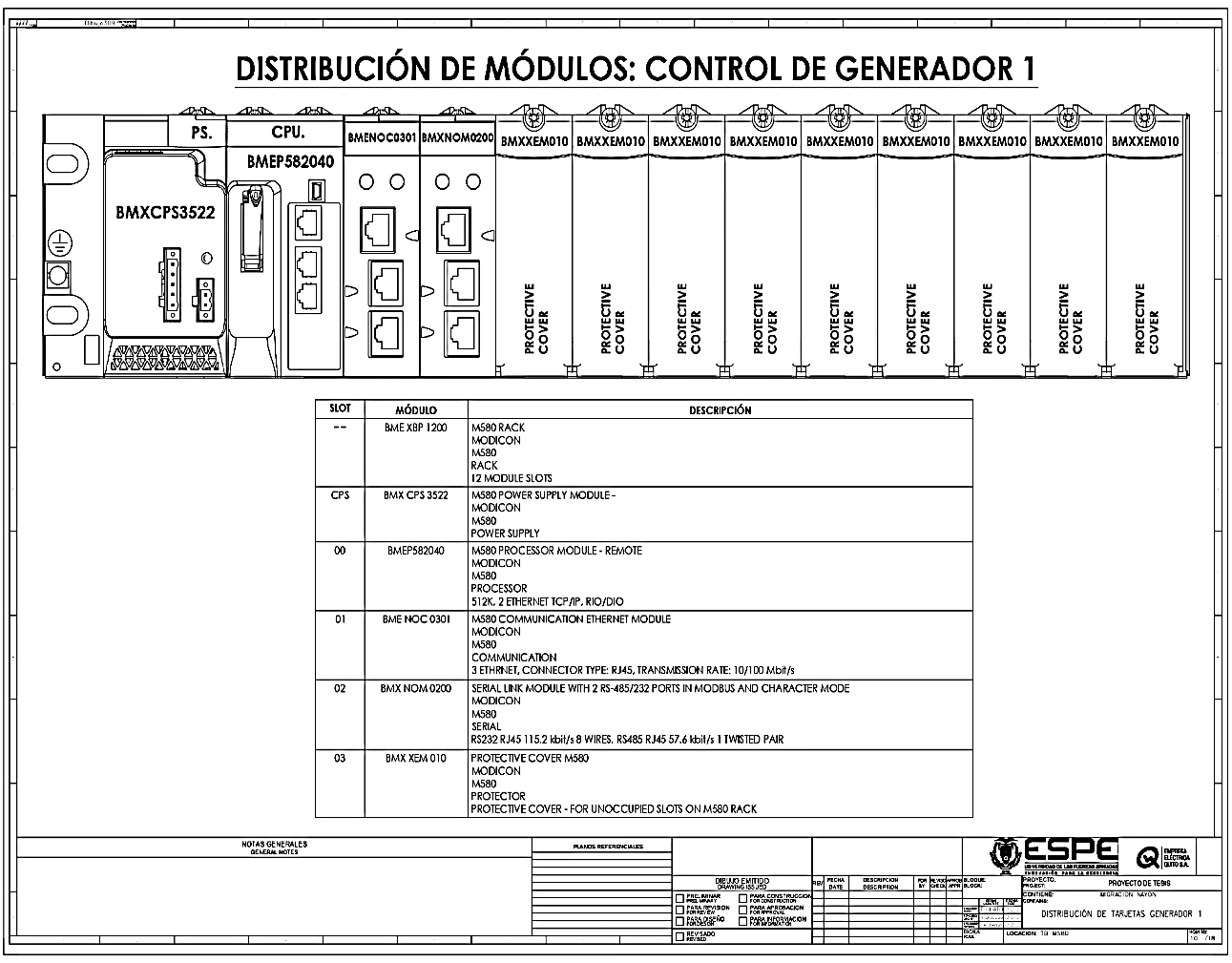 Disyuntores de protección de 110 VAC, 10 A; 125 VDC 10 A, 24 VDC, 20 A.
Supresores de transientes destinados a la protección contra sobrecorrientes
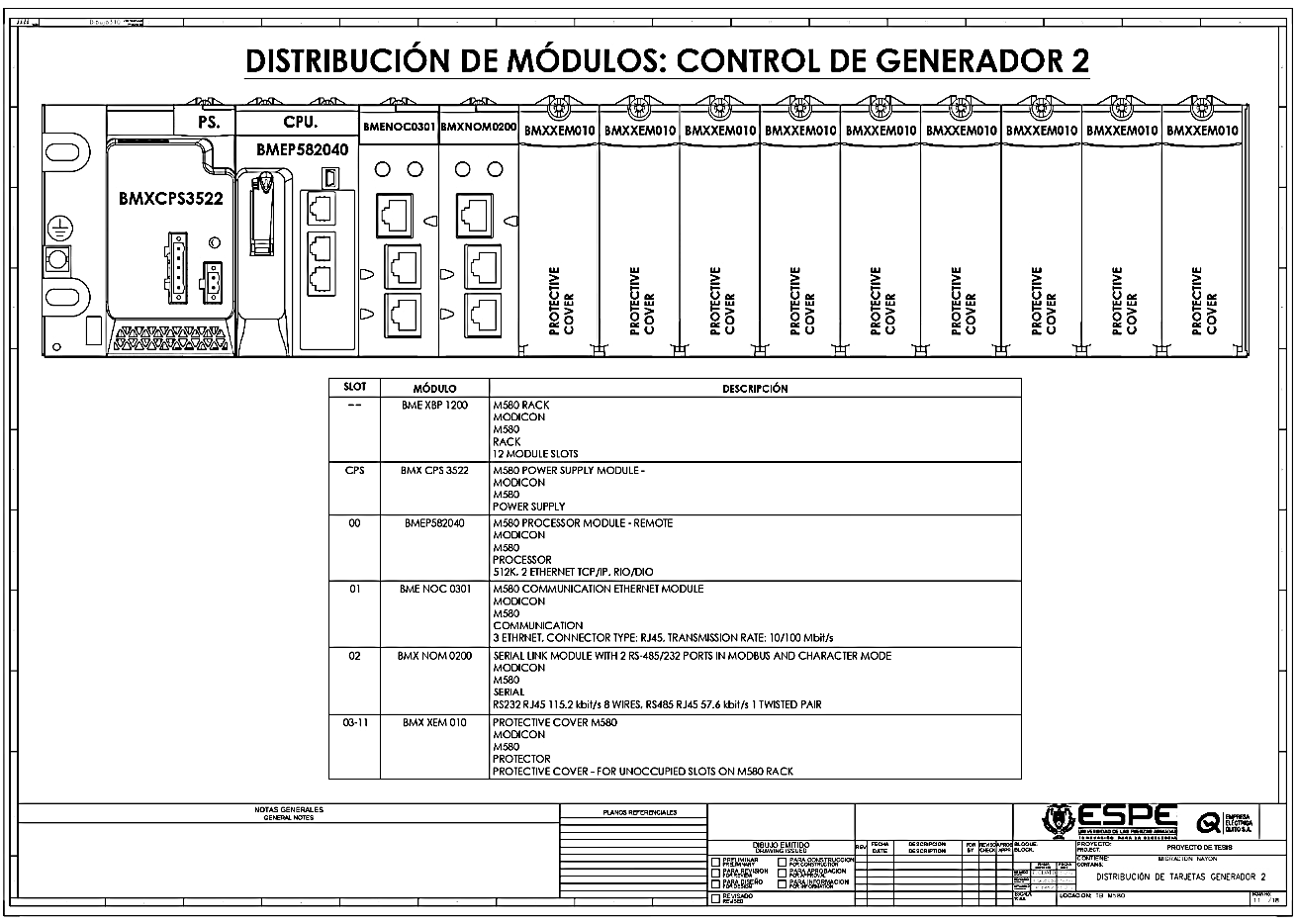 Convertidores eléctricos rackeables de 110 VAC a 24 VDC
Iluminación dentro del tablero
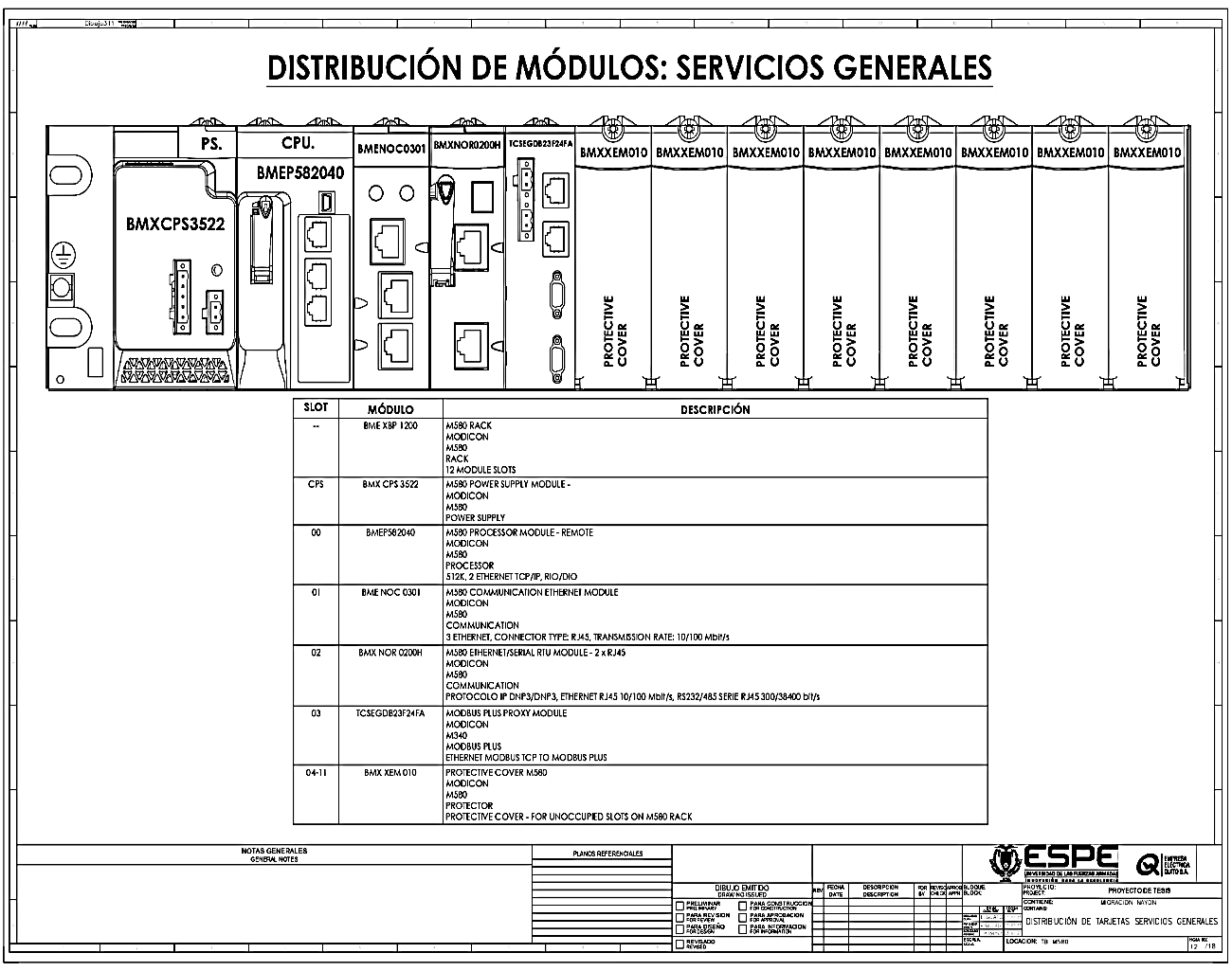 Tomacorriente 110 VAC
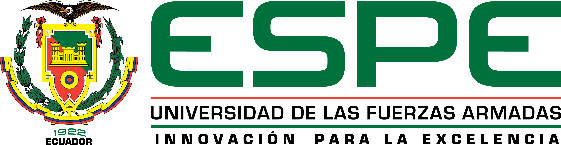 3/17/2021
3. Diseño del Hardware: Elaboración de planos eléctricos
ESPE
ESPE
2021
2021
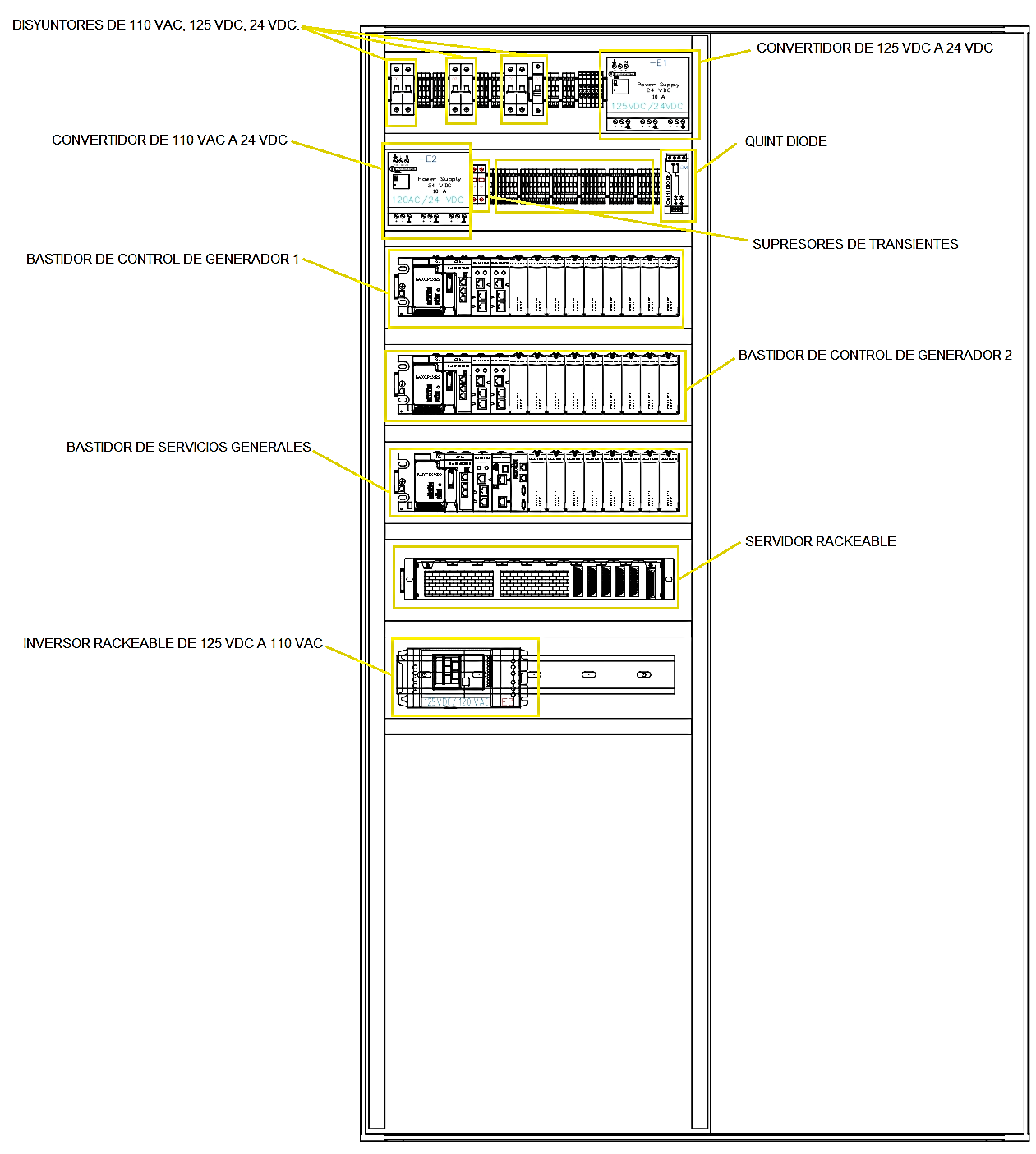 30
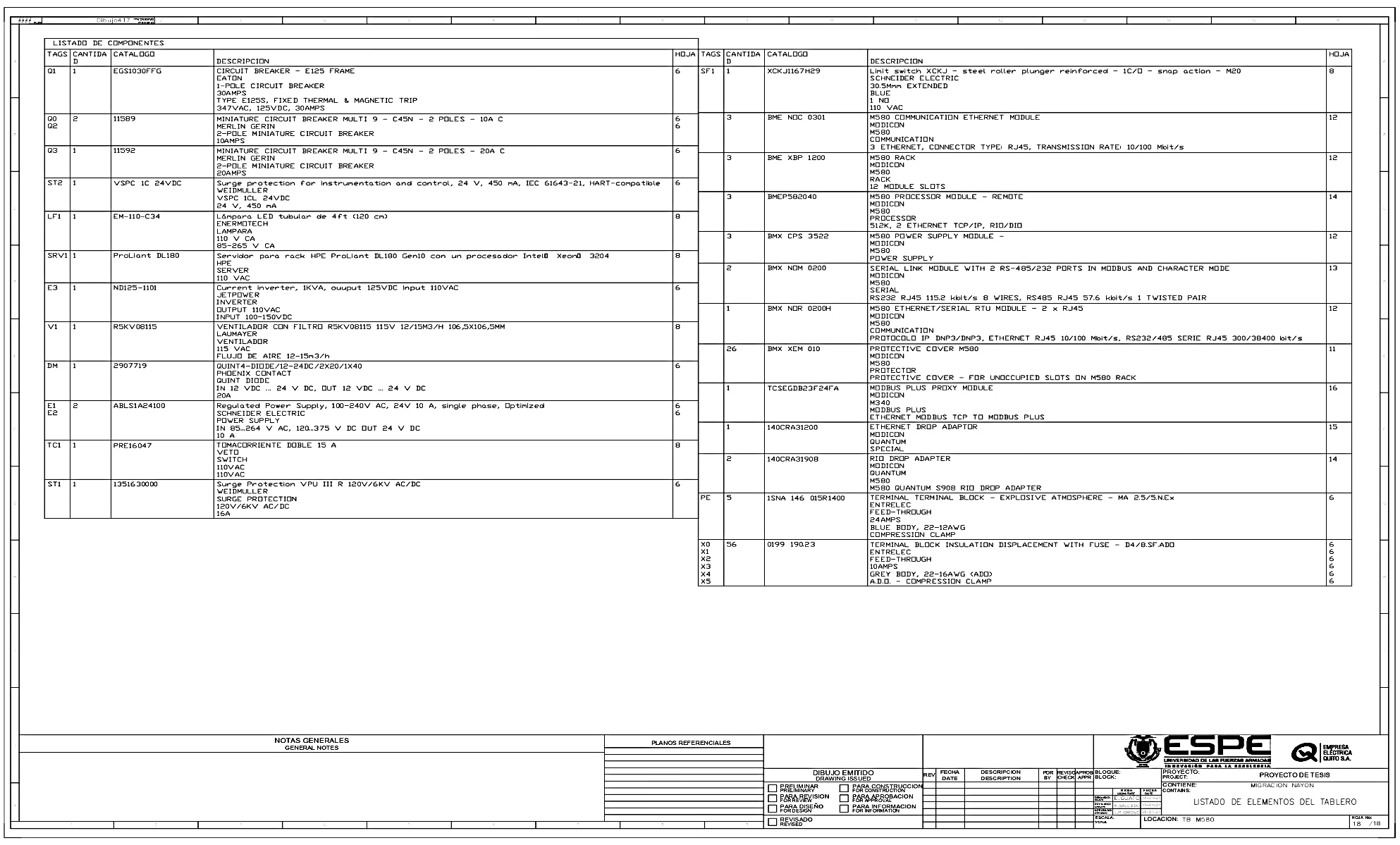 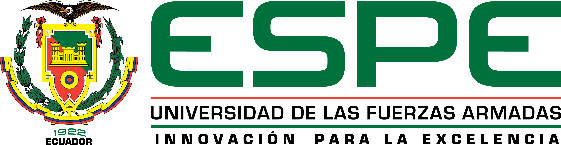 3/17/2021
3. Diseño del Hardware: Requisitos de planos eléctricos
ESPE
ESPE
2021
2021
31
Verificación en punto de las conexiones ilustradas en los planos eléctricos dotados por la Empresa Eléctrica Quito.
Empleo de la norma IEEC 60617.
El tamaño del papel será A3 (420x297mm).
Digitalización en el software Autocad Electrical 2020
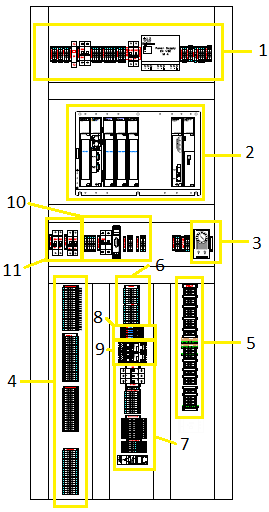 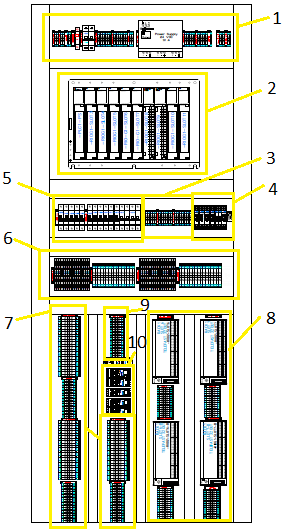 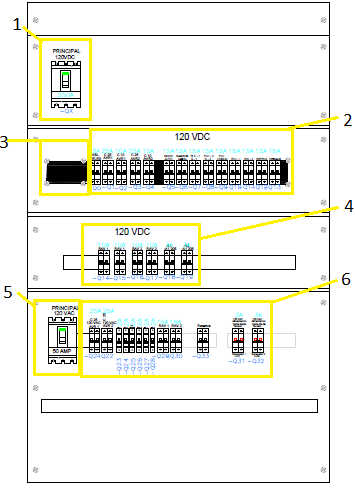 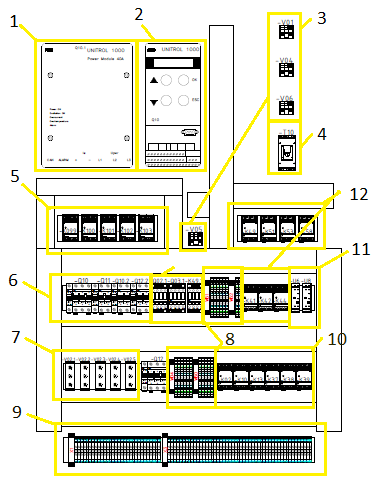 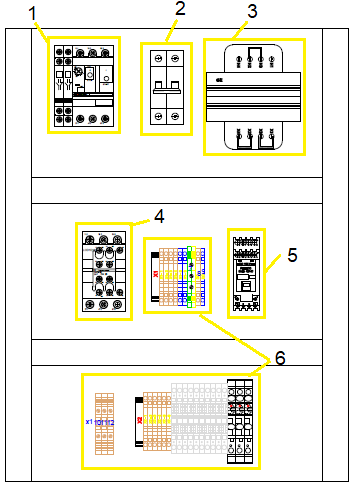 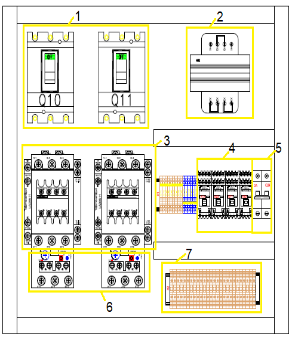 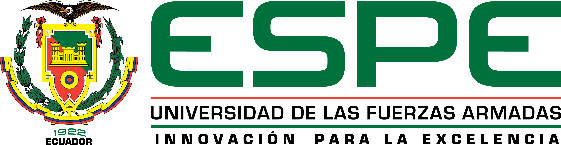 3/17/2021
4. Diseño del  Software: Elaboración de la nueva lógica de Control
ESPE
ESPE
2021
2021
Secuencia Maestra
32
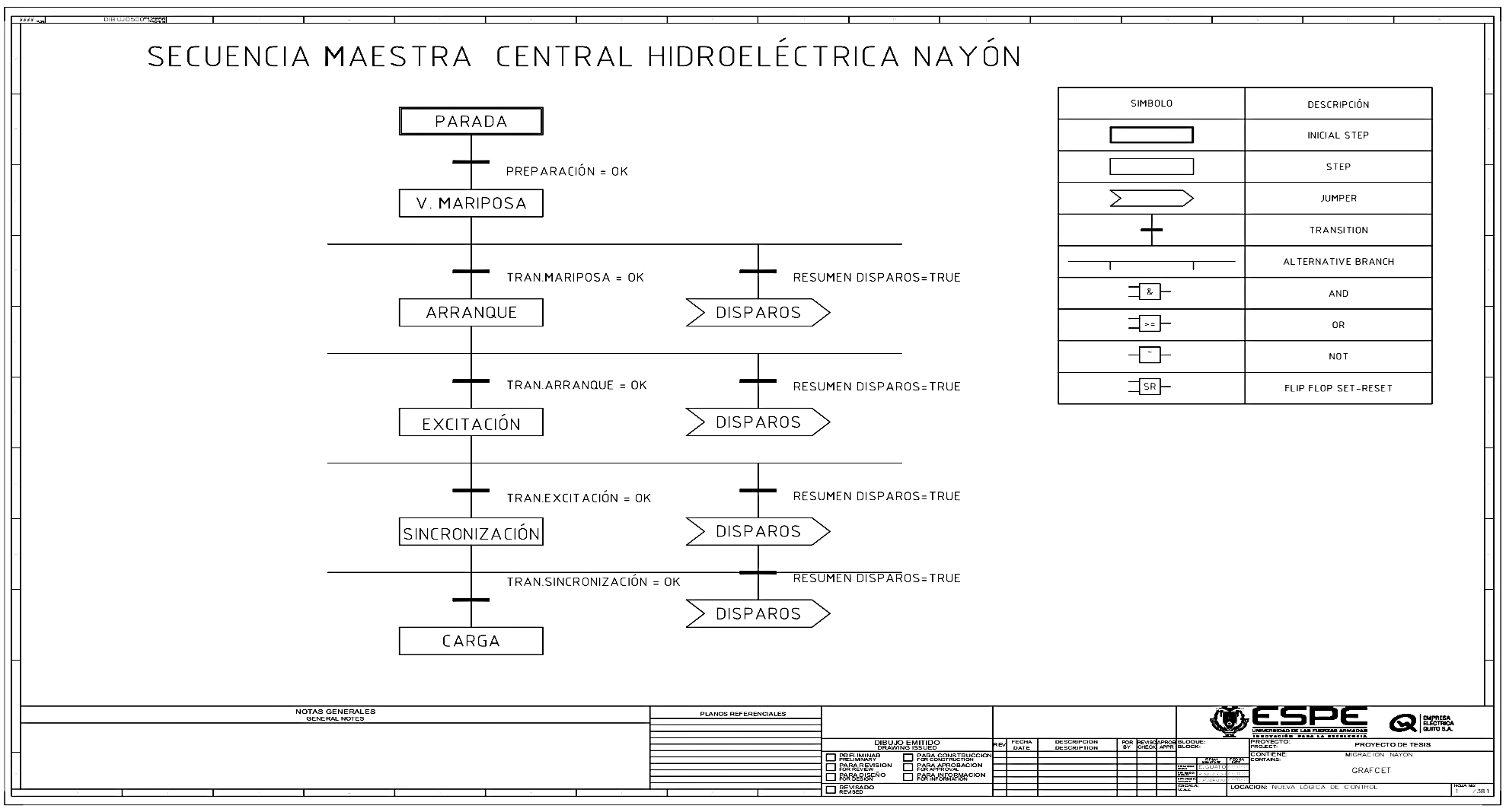 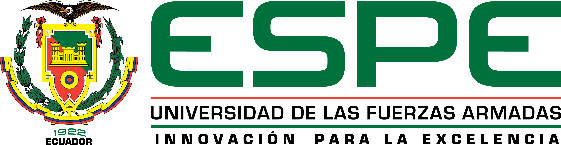 3/17/2021
4. Diseño del  Software: Elaboración de la nueva lógica de Control
ESPE
ESPE
2021
2021
Secuencia de Preparación
33
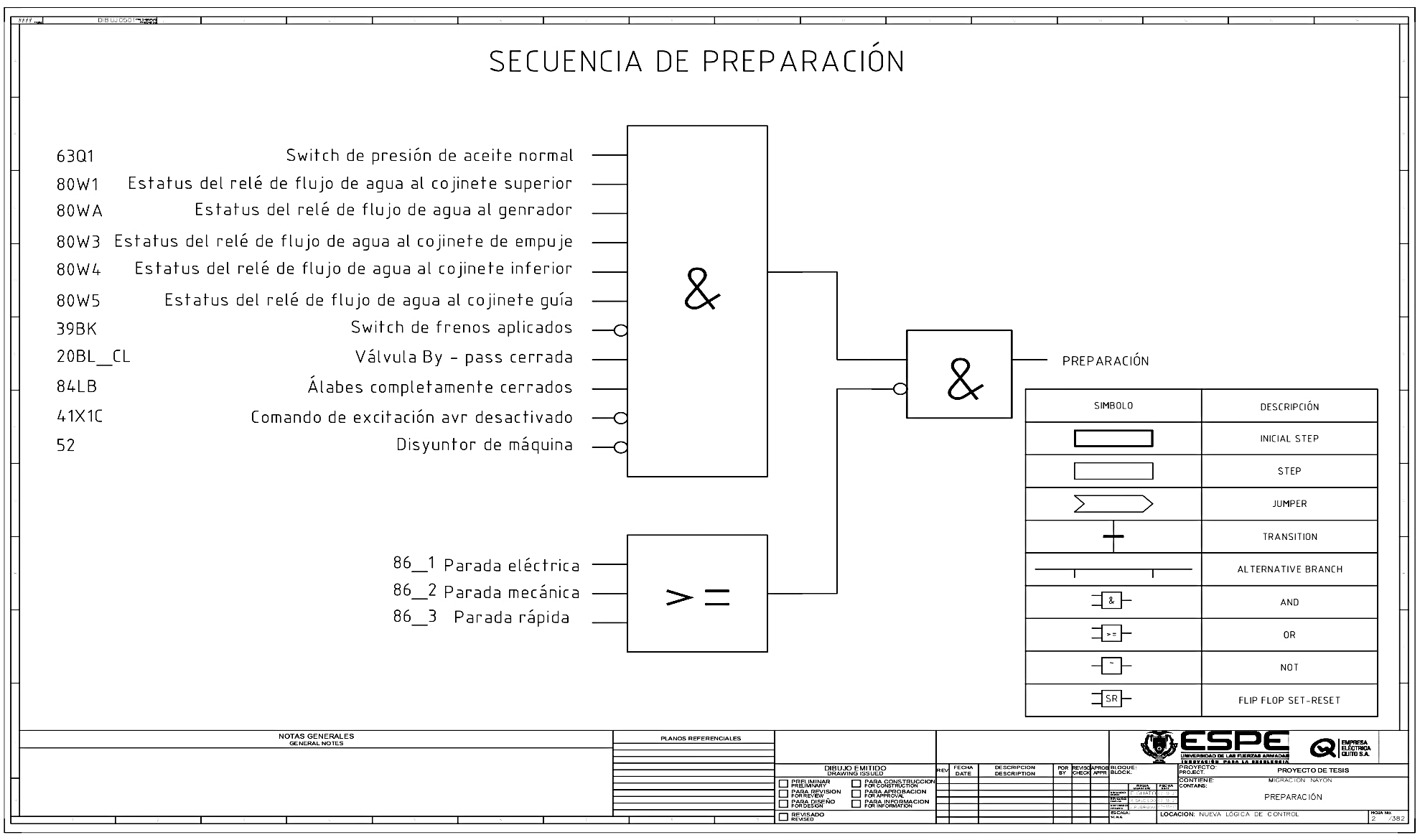 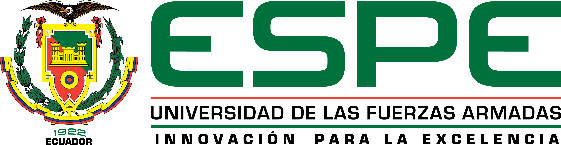 3/17/2021
4. Diseño del  Software: Elaboración de la nueva lógica de Control
ESPE
ESPE
2021
2021
Secuencia Válvula mariposa
34
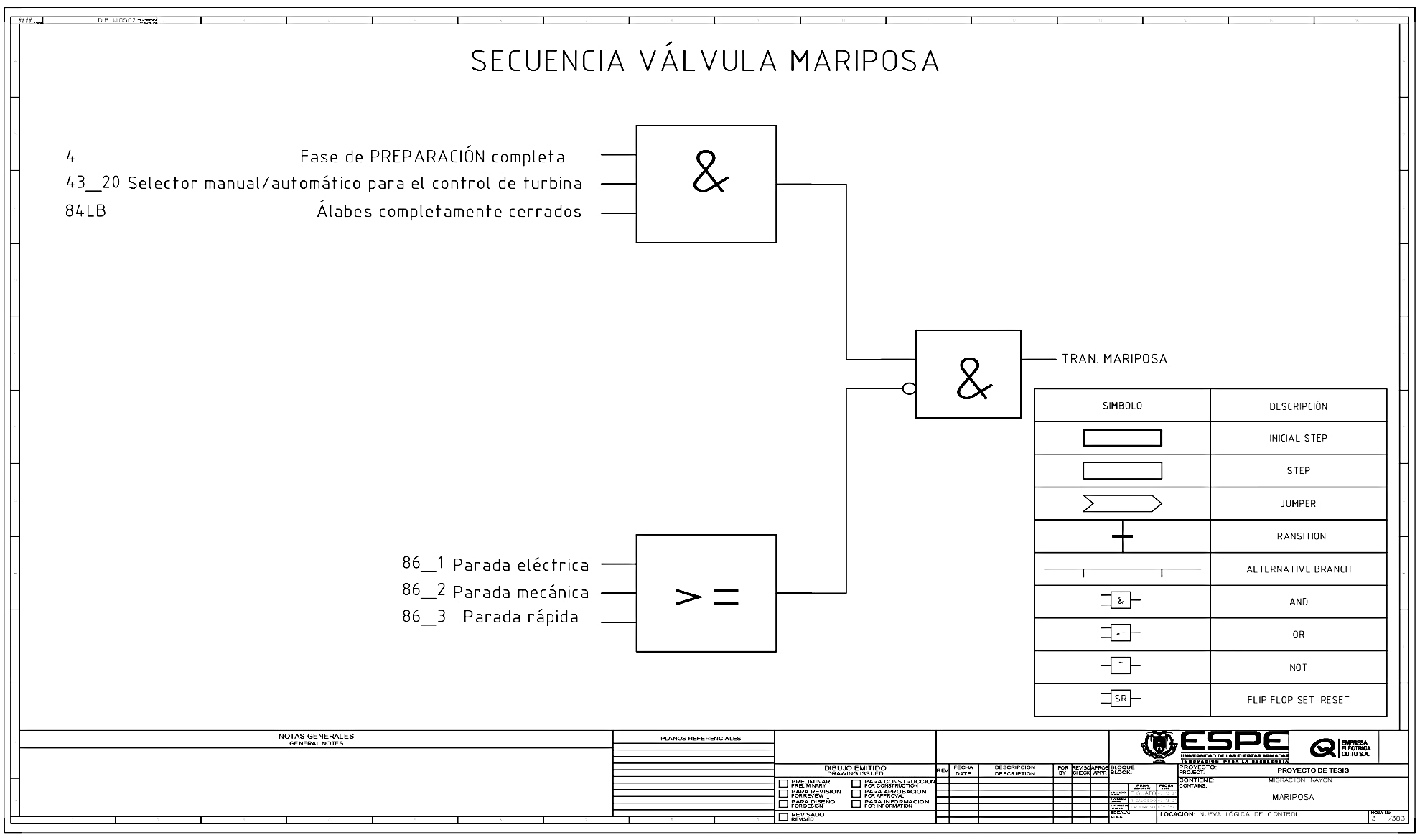 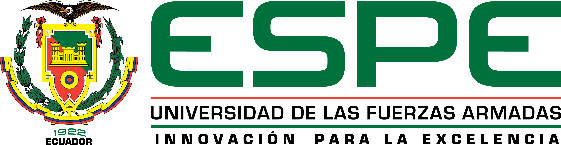 3/17/2021
4. Diseño del  Software: Elaboración de la nueva lógica de Control
ESPE
ESPE
2021
2021
Secuencia de Arranque
35
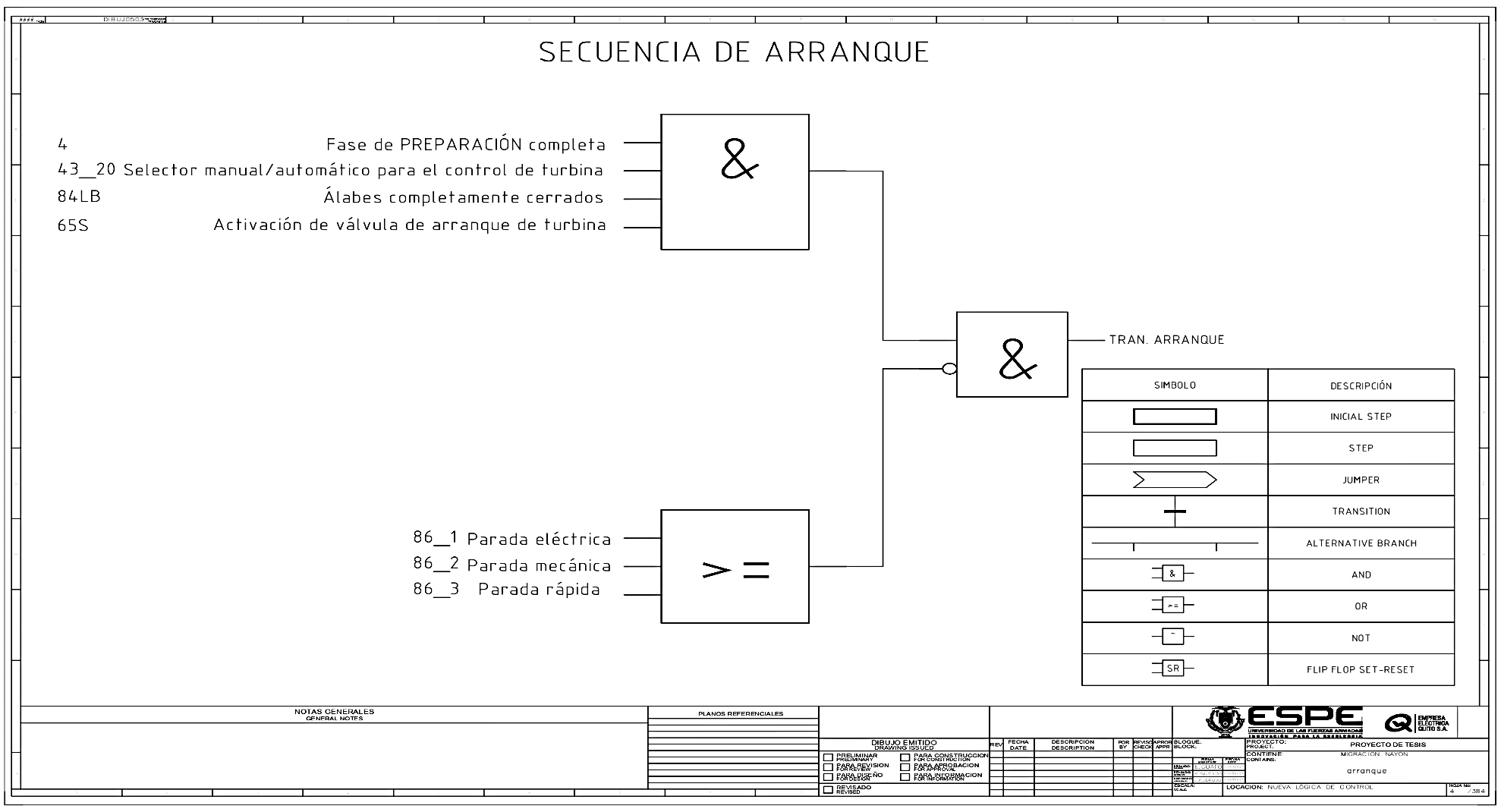 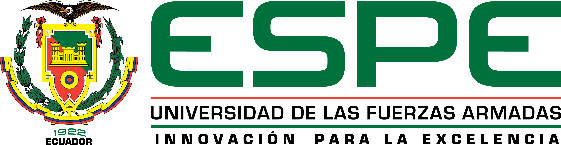 3/17/2021
4. Diseño del  Software: Elaboración de la nueva lógica de Control
ESPE
ESPE
2021
2021
Secuencia de Excitación
36
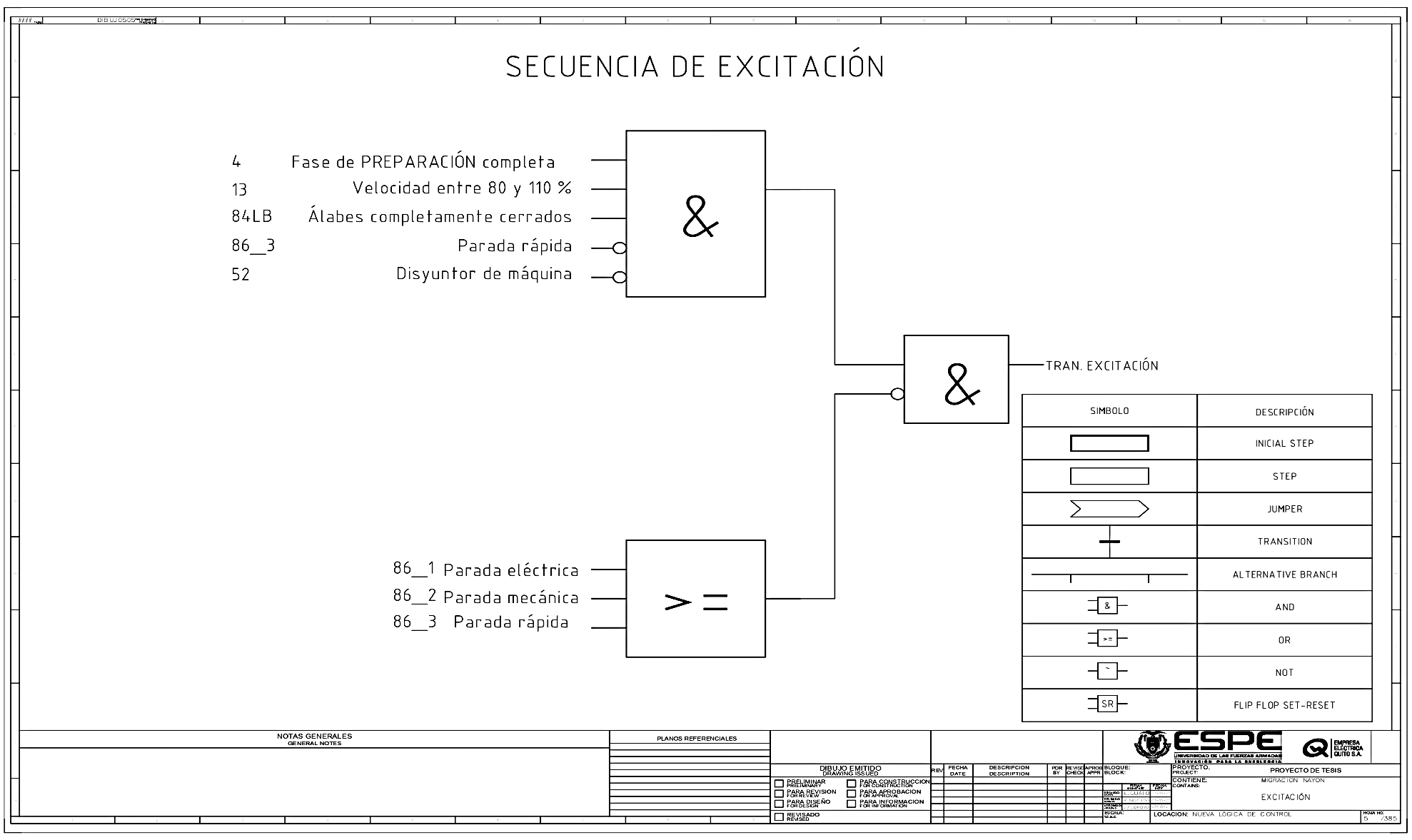 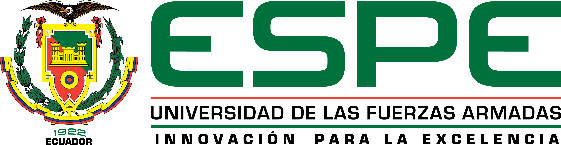 3/17/2021
4. Diseño del  Software: Elaboración de la nueva lógica de Control
ESPE
ESPE
2021
2021
Secuencia de Sincronización / Paralelo
37
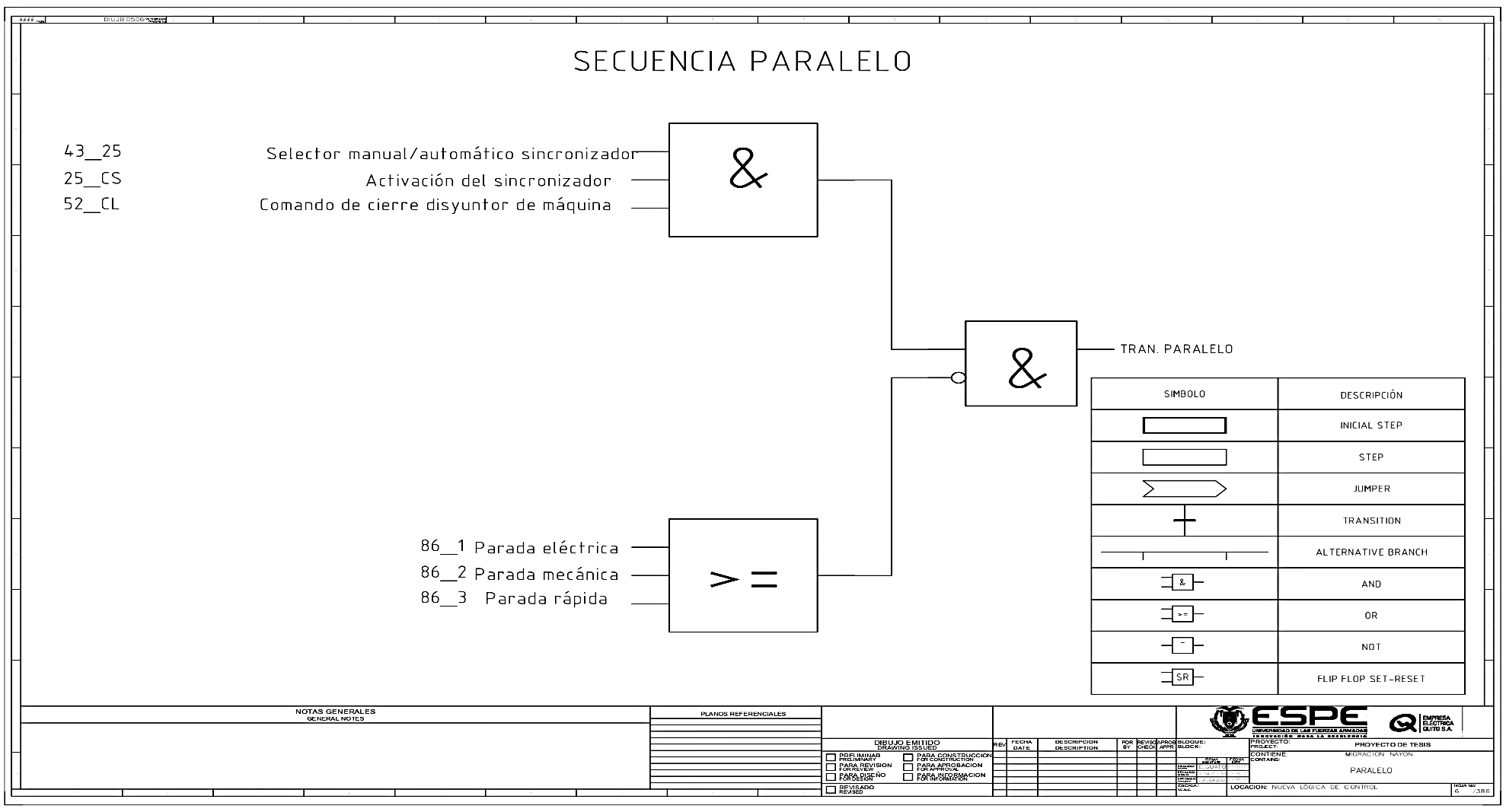 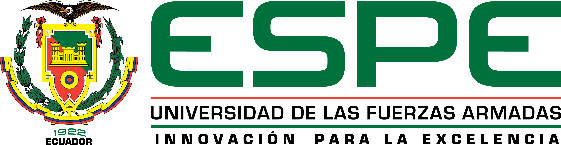 3/17/2021
4. Diseño del  Software: Elaboración de la nueva lógica de Control
ESPE
ESPE
2021
2021
Secuencia de carga
38
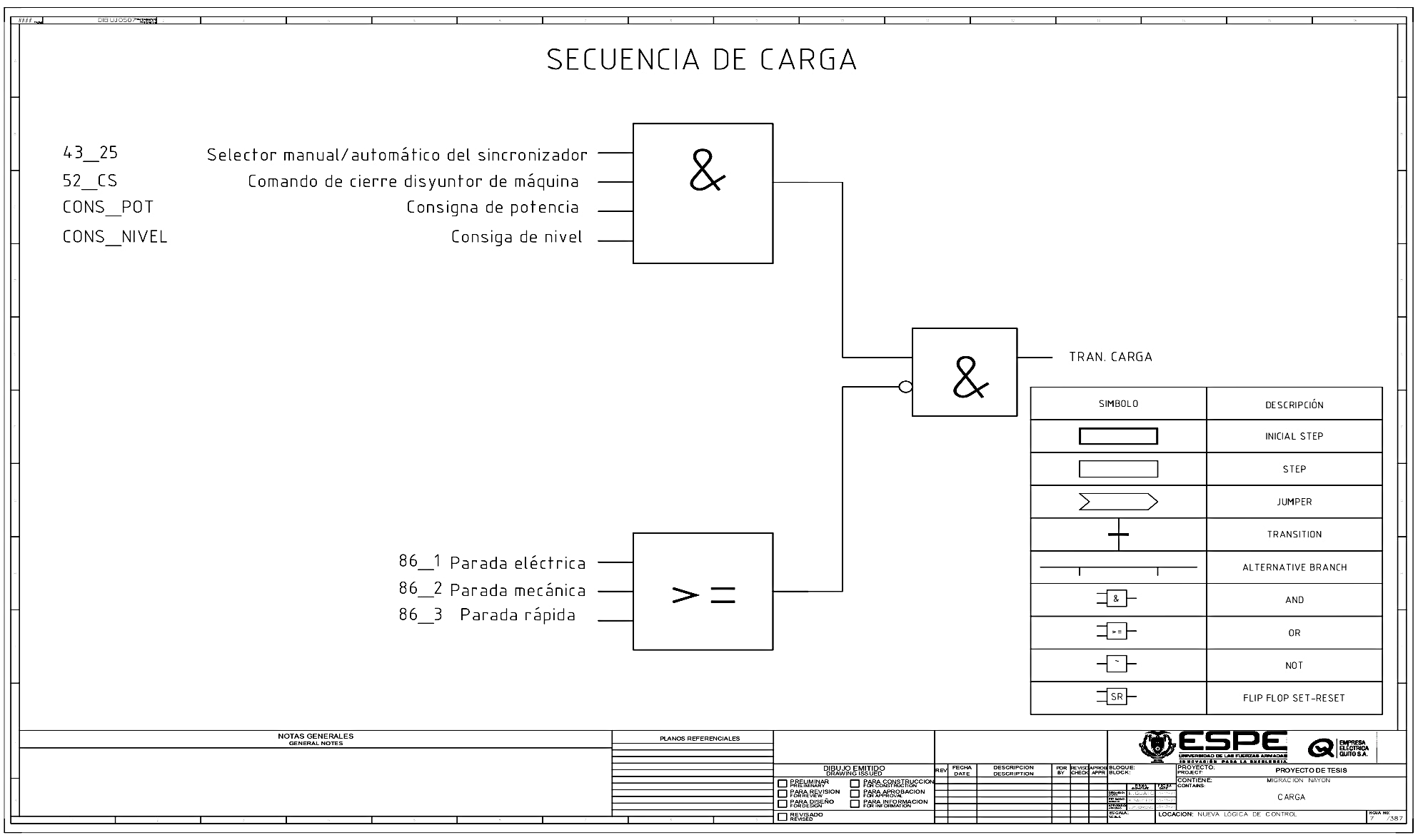 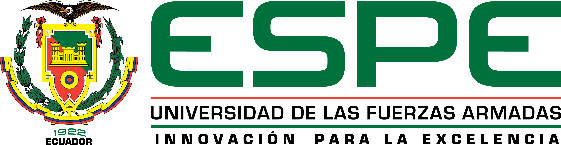 3/17/2021
4. Diseño del  Software: Elaboración de la nueva lógica de Control
ESPE
ESPE
2021
2021
Secuencia de disparos
39
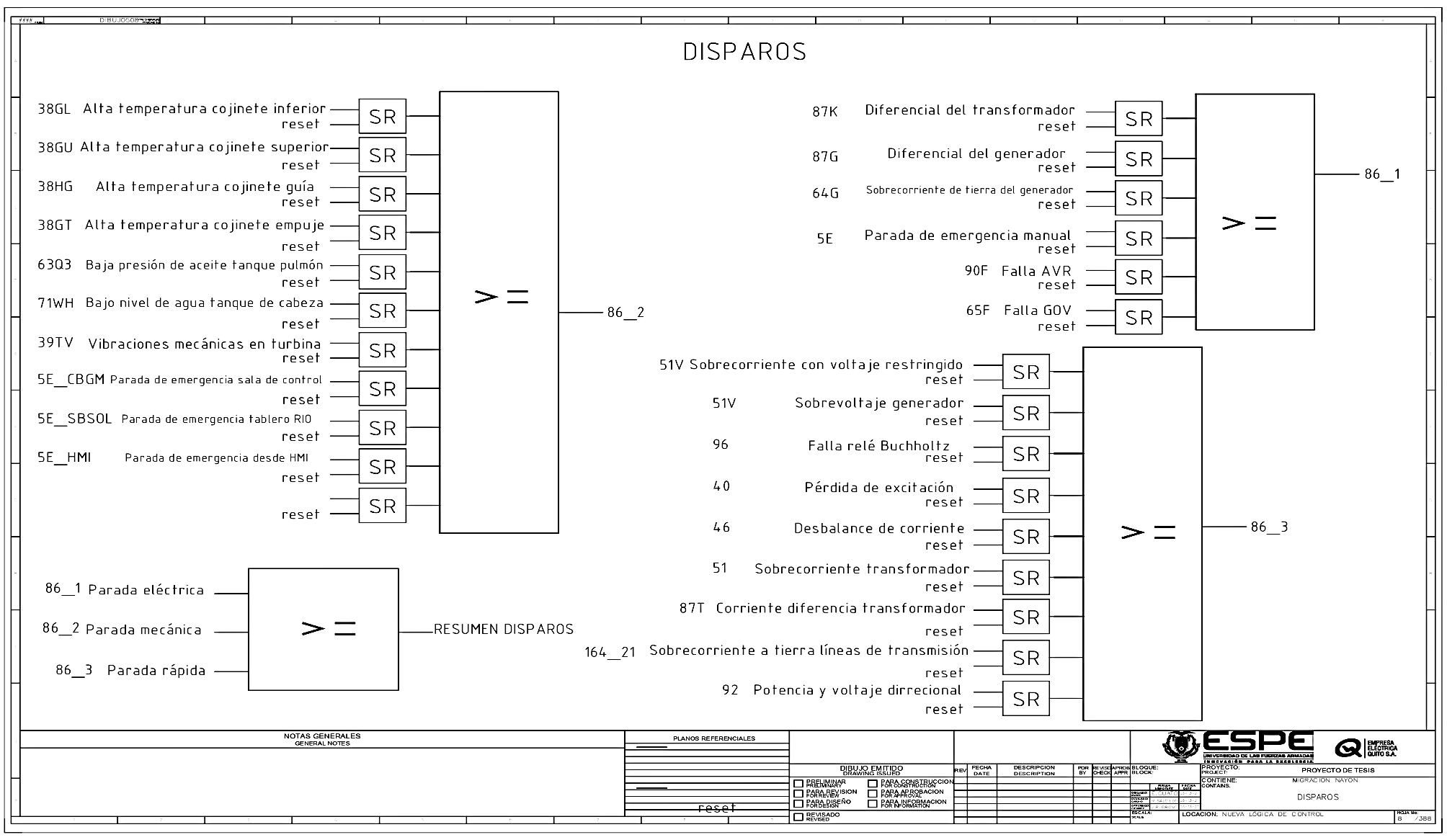 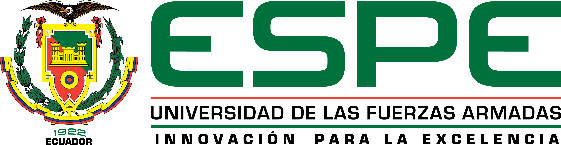 3/17/2021
4. Diseño del  Software: Requisitos de interfaces HMI
ESPE
ESPE
2021
2021
40
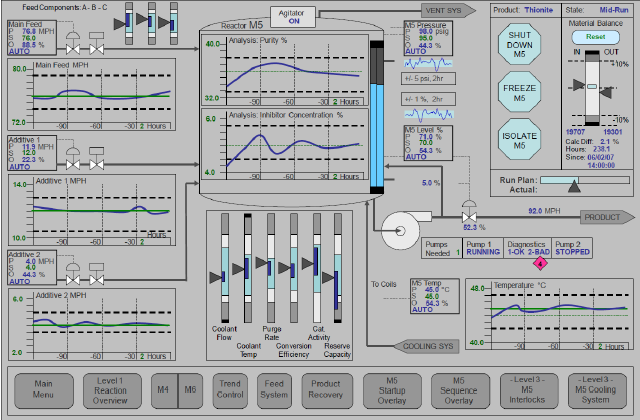 La resolución de las pantallas será en la más alta definición (1920x1058 pixeles).
Todas las HMI’s serán realizadas en base a la norma ANSI/ISA-101.01-2015 y a la filosofía de referencia (Bill R. Hollifield, 2008), basada en jerarquías por niveles.
El diseño de nuevas imágenes no animadas que muestren un bosquejo del sistema o subsistema a ser supervisado.
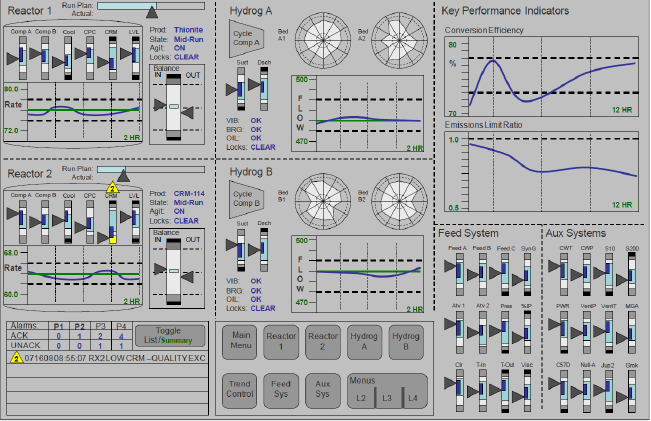 La realización de una pantalla de secuencias para el generador 1 y 2.
La realización de una pantalla de disparos para el generador 1 y 2.
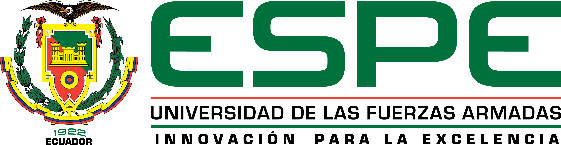 3/17/2021
4. Diseño del  Software: Elaboración de interfaces HMI
ESPE
ESPE
2021
2021
41
HMI resumen general
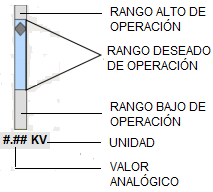 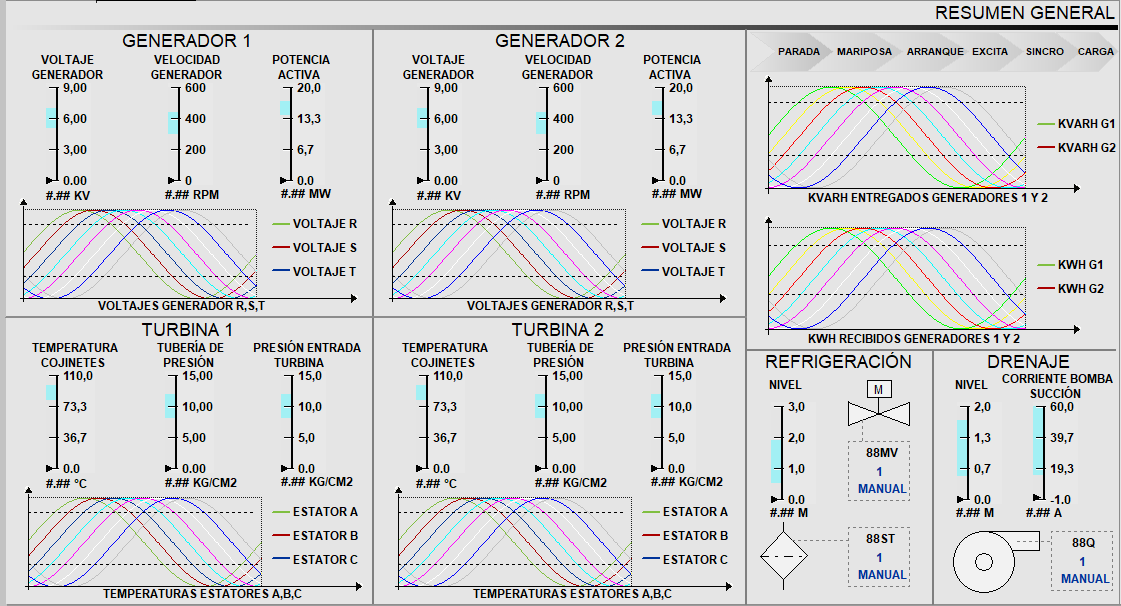 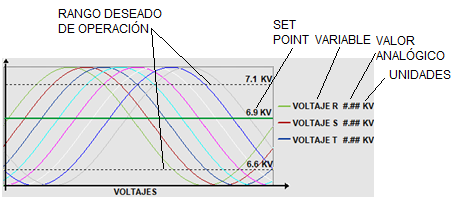 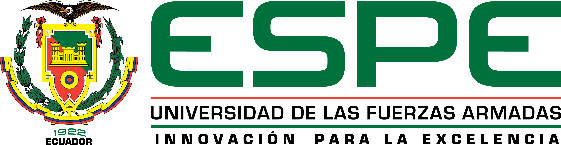 3/17/2021
4. Diseño del  Software: Elaboración de interfaces HMI
ESPE
ESPE
2021
2021
42
HMI control generador 1
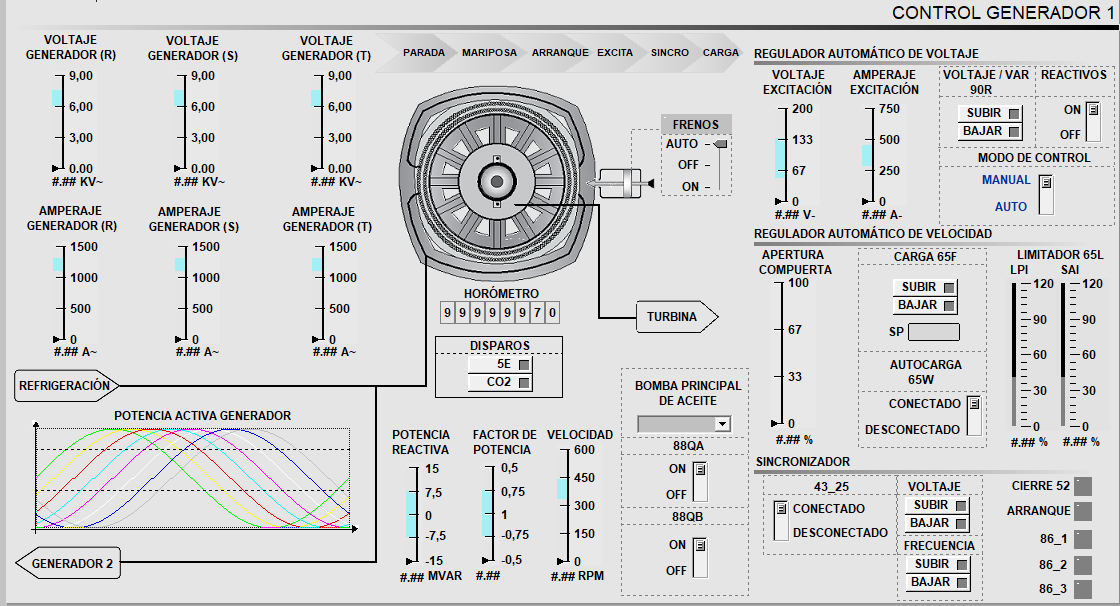 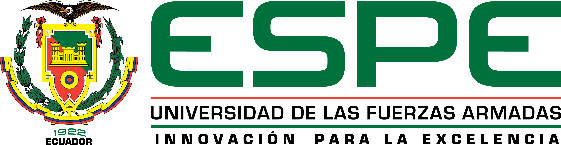 3/17/2021
4. Diseño del  Software: Elaboración de interfaces HMI
ESPE
ESPE
2021
2021
43
HMI regulador automático de velocidad
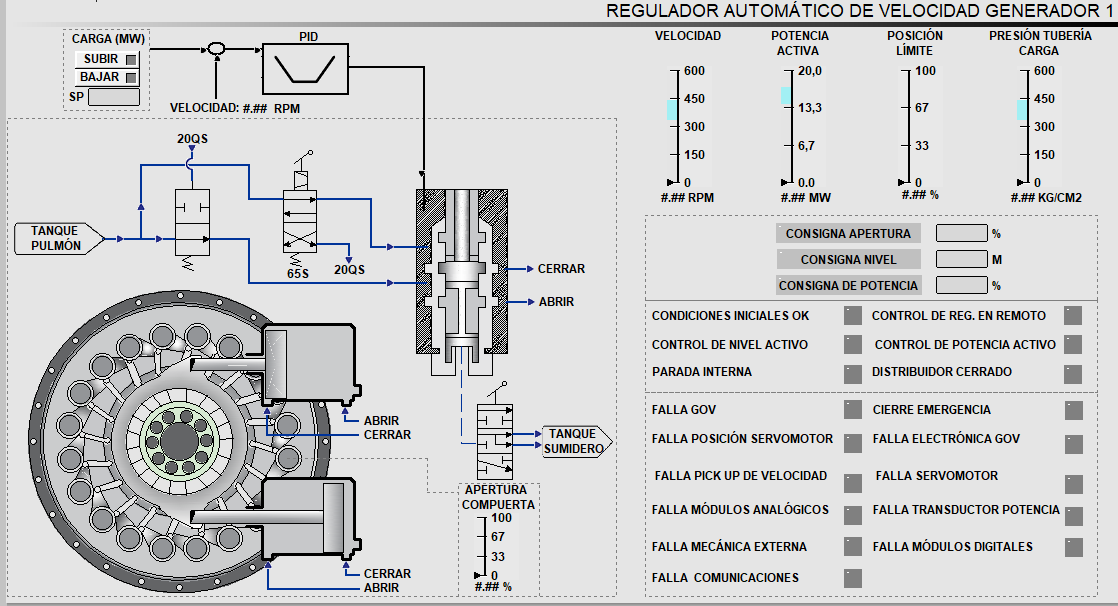 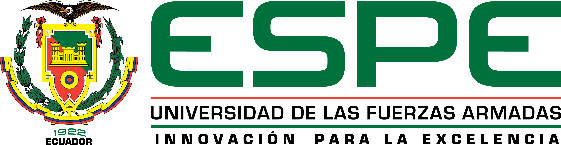 3/17/2021
4. Diseño del  Software: Elaboración de interfaces HMI
ESPE
ESPE
2021
2021
44
HMI regulador automático de voltaje
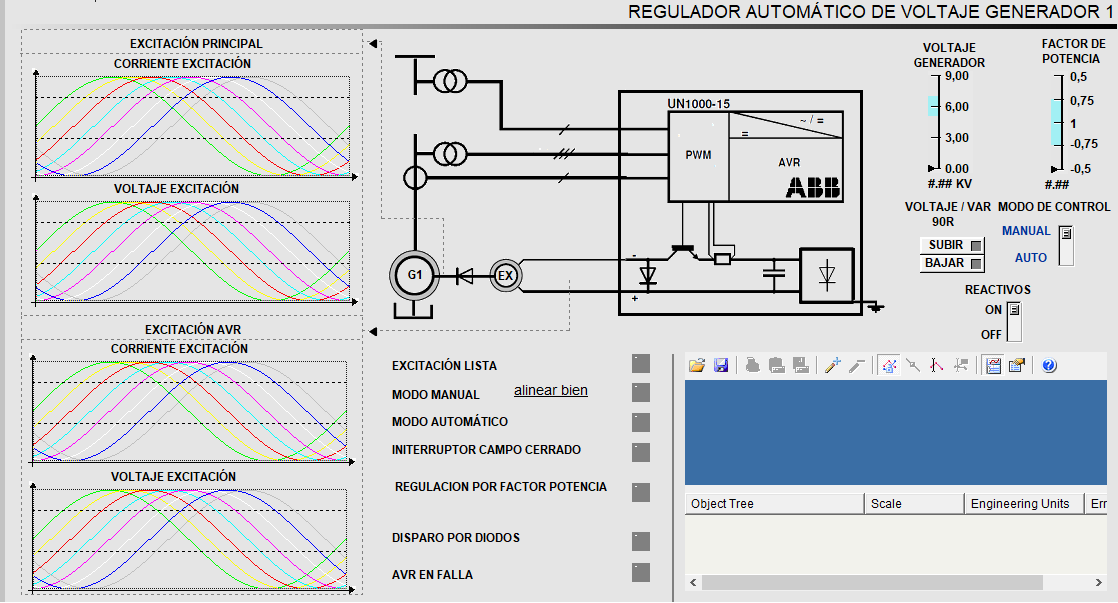 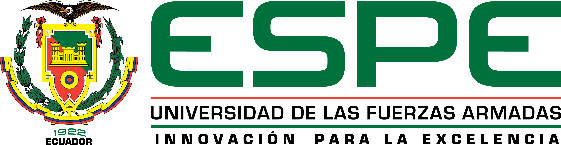 3/17/2021
4. Diseño del  Software: Elaboración de interfaces HMI
ESPE
ESPE
2021
2021
45
HMI unidad de potencia hidráulica
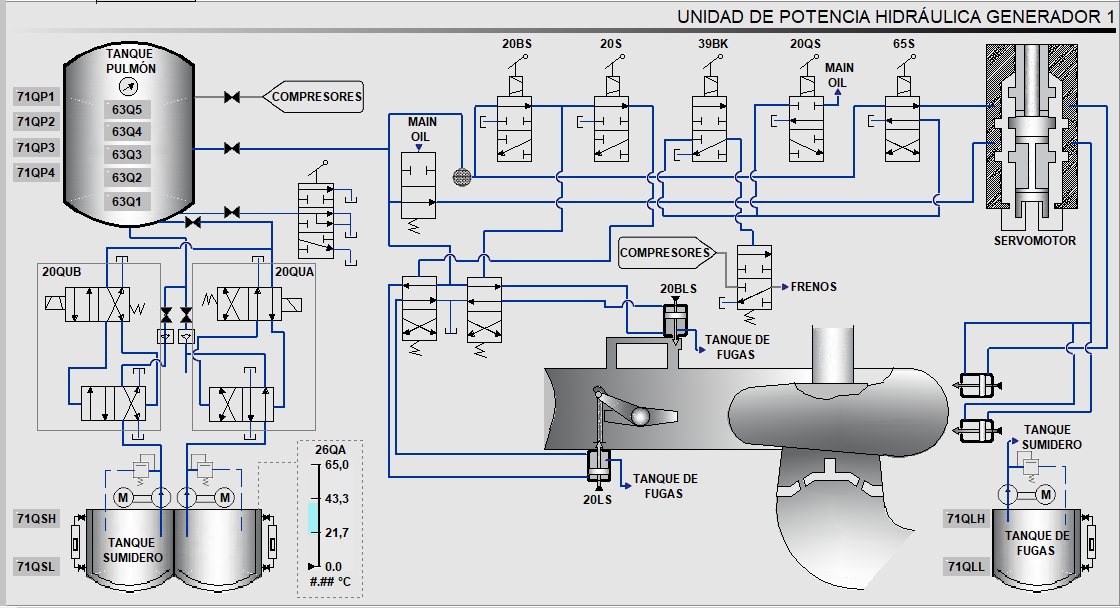 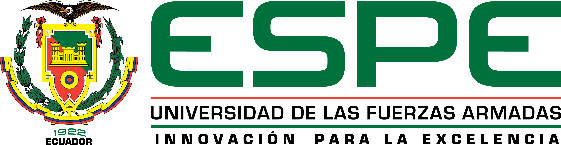 3/17/2021
4. Diseño del  Software: Elaboración de interfaces HMI
ESPE
ESPE
2021
2021
46
HMI conjunto turbina – generador 1
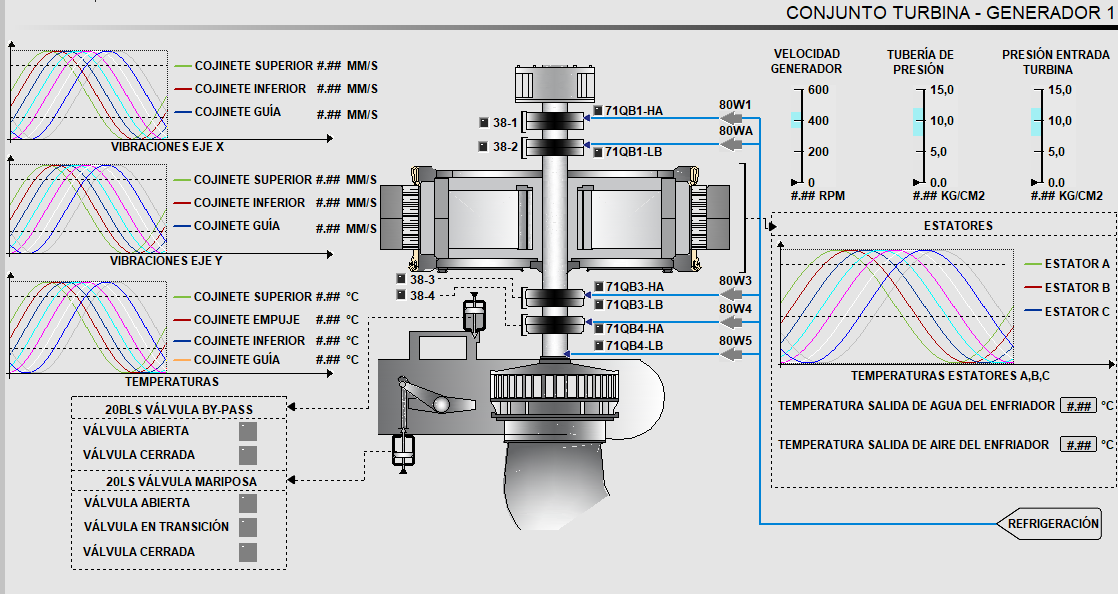 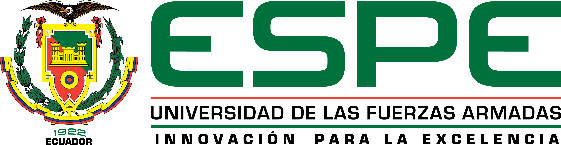 3/17/2021
4. Diseño del  Software: Elaboración de interfaces HMI
ESPE
ESPE
2021
2021
47
HMI resumen de secuencias
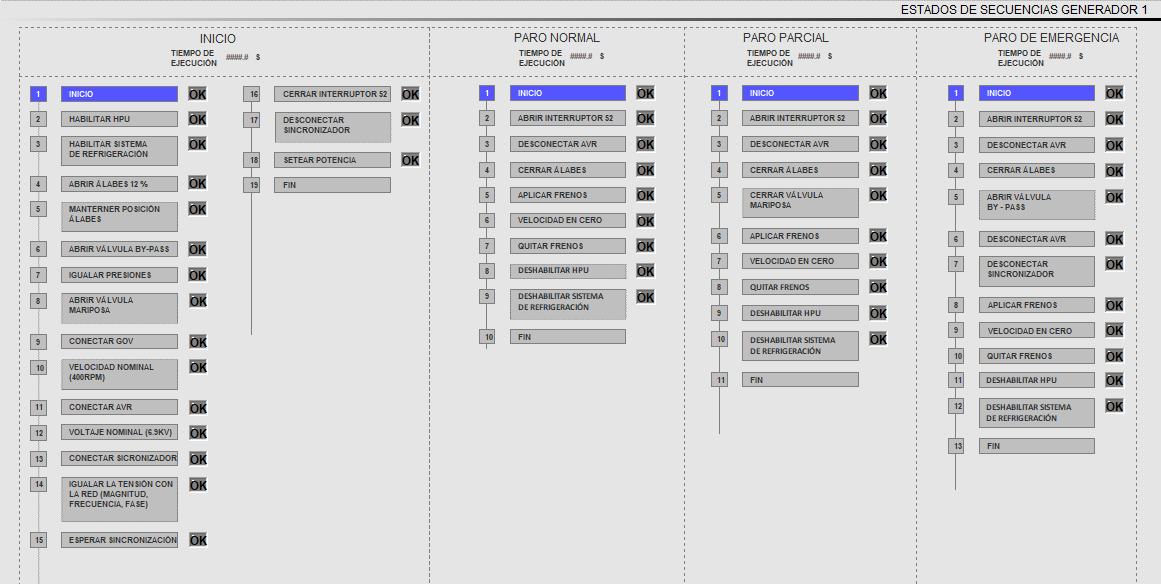 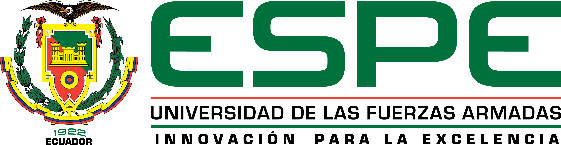 3/17/2021
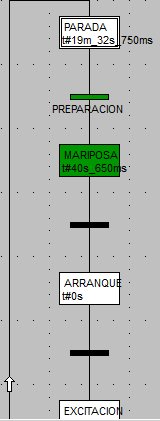 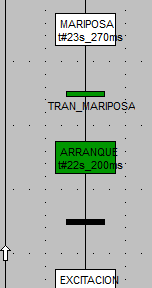 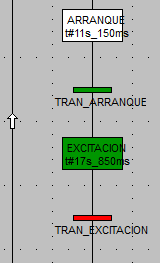 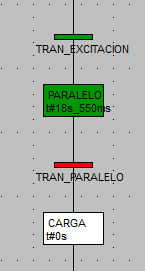 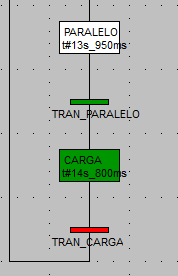 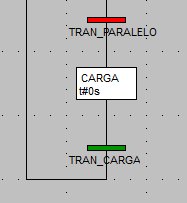 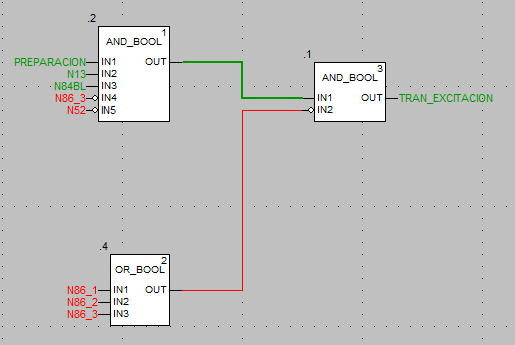 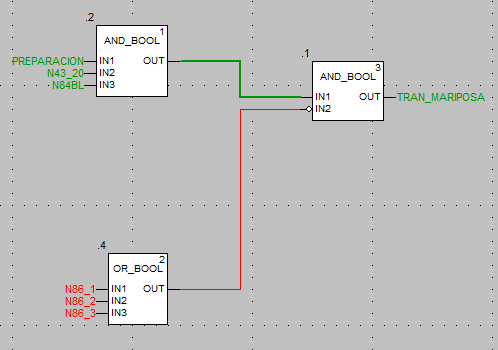 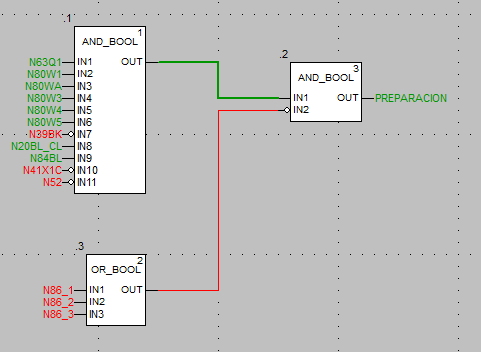 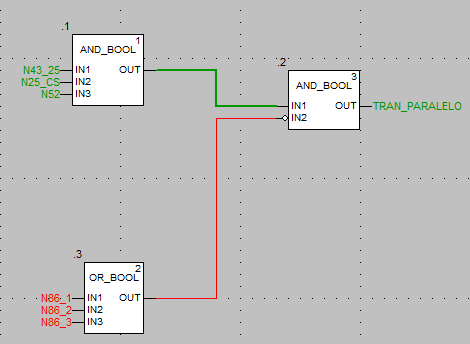 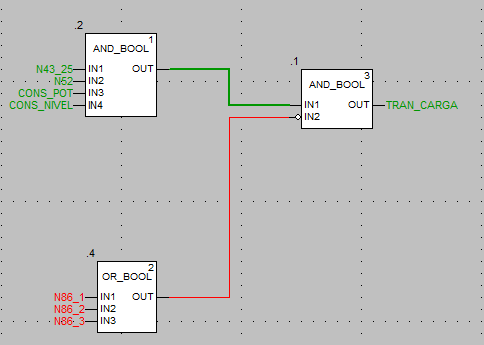 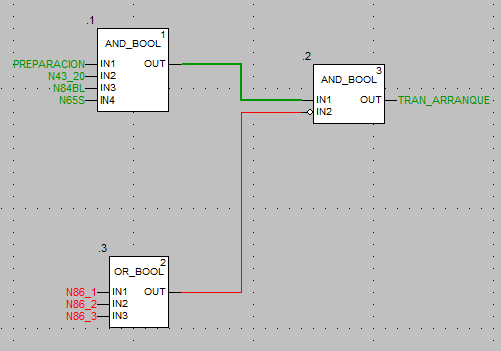 5. Pruebas y resultados: Simulación
ESPE
ESPE
2021
2021
48
Simulación de arranque de un generador
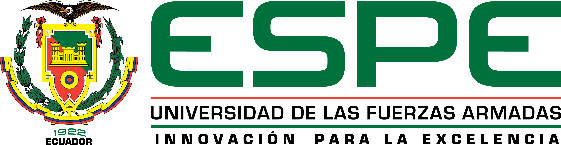 3/17/2021
5. Pruebas y resultados: Simulación
ESPE
ESPE
2021
2021
49
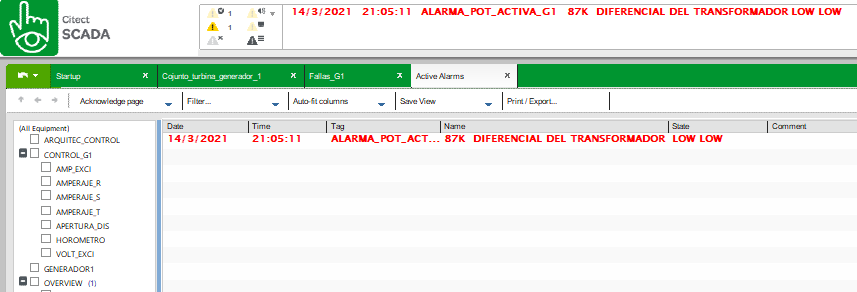 Simulación de falla
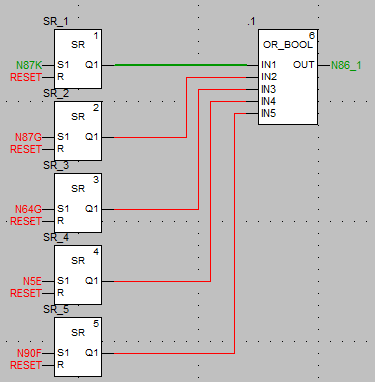 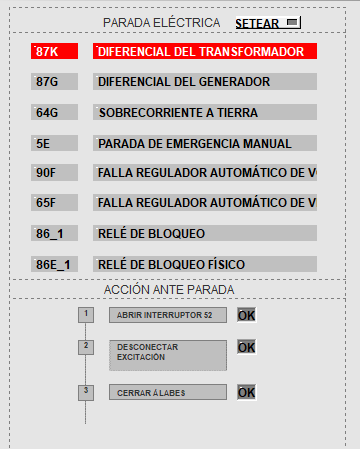 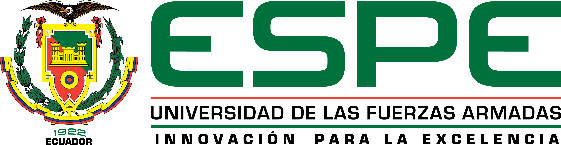 3/17/2021
5. Pruebas y resultados: Resultados
ESPE
ESPE
2021
2021
50
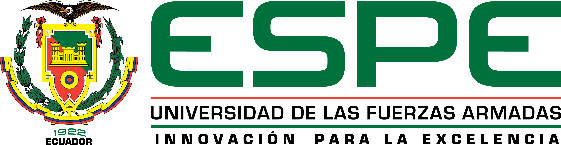 3/17/2021
6. Conclusiones y recomendaciones: Conclusiones
ESPE
ESPE
2021
2021
51
Durante la verificación del conexionado de los tableros pertenecientes a la Empresa Eléctrica Quito, se pudo comprobar la desvinculación de los planos eléctricos antiguos respecto al conexionado en campo, lo cual ha venido provocando errores.
El uso de las nuevas tecnologías de hardware y software utilizadas en el diseño de este proyecto permitirá a partir de su implementación, mejorar la eficiencia operacional de la central.
La selección adecuada de los dispositivos de control detallados en este proyecto permitirá a la Empresa Eléctrica Quito, tomar decisiones respecto de la adquisición de equipos.
El diseño del nuevo tablero de control proporcionará durante su implementación, una idea clara de la distribución de los elementos dentro del mismo, así como la conexión con otros tableros de la central.
Las interfaces humano máquina desarrolladas en este proyecto, permitirán a los operadores supervisar de una manera adecuada las variables y parámetros que intervienen en el proceso de generación hidroeléctrica, mediante el uso de nuevos indicadores tanto analógicos como digitales.
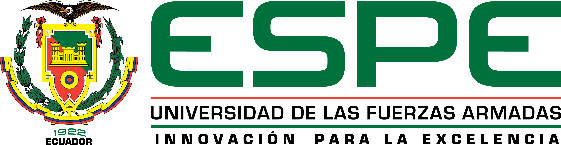 3/17/2021
6. Conclusiones y recomendaciones: Recomendaciones
ESPE
ESPE
2021
2021
52
Para la futura implementación es recomendable que el trabajo de instalación y puesta en marcha de la migración se lo haga con ayuda de los operadores, lo cual generaría una ayuda mutua en temas como el conocimiento de los lugares específicos de la central, así como el estudio del nuevo sistema a instalarse.
Se recomienda la implementación urgente de sistemas de alarma, para los disparos o fallas dentro de cualquier sistema, ya que los operadores únicamente mantienen en la actualidad avisos gráficos.
Es recomendable incluir la instrumentación del transformador de cada generador con el objetivo de conocer variables como la temperatura de los bobinados, el nivel de aceite, el funcionamiento de los ventiladores, y el estado de los seccionadores. Y anexarlas al SCADA diseñado.
El sensor de nivel del tanque de drenaje generalmente siempre suele tener fallas, por ello es recomendable su mantenimiento o cambio a uno de mejores prestaciones.
Se recomienda adquirir dos switch Ethernet para cada generador, ya que actualmente solo se cuenta con uno para toda  la central, y si el mismo fallase toda la intercomunicación ser perdería, provocando una catástrofe que podría incluso sobrellevar vidas humanas.
Se recomienda tomar en cuenta los cambios realizados en los planos eléctricos, basados en la verificación en punto de las conexiones de diferentes elementos, sobre todo los relés atribuidos al relé de bloqueo 86, ubicado en la parte frontal del tablero de control de los generadores  1 y 2.
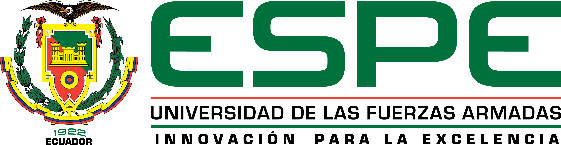 3/17/2021
6. Conclusiones y recomendaciones: Recomendaciones
ESPE
ESPE
2021
2021
53
Se requiere de manera urgente la adquisición de otro servidor en la sala de control, debido a que ha cumplido su vida útil.
Se espera que todo el conocimiento y dedicación a este proyecto sea de utilidad no solo para la empresa, sino también para investigaciones futuras, que aumenten la pasión y entrega por esta hermosa profesión.
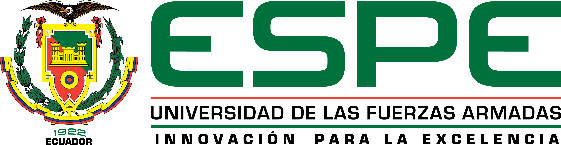 3/17/2021
6. Conclusiones y recomendaciones: Recomendaciones
ESPE
ESPE
2021
2021
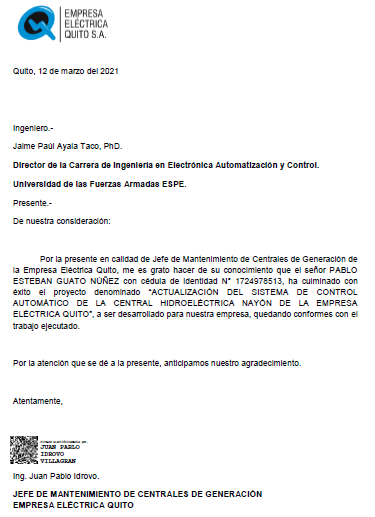 Gracias
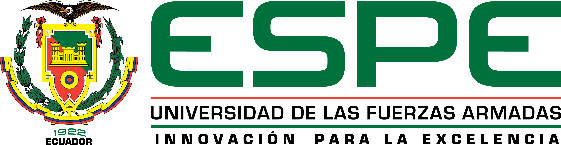 3/17/2021